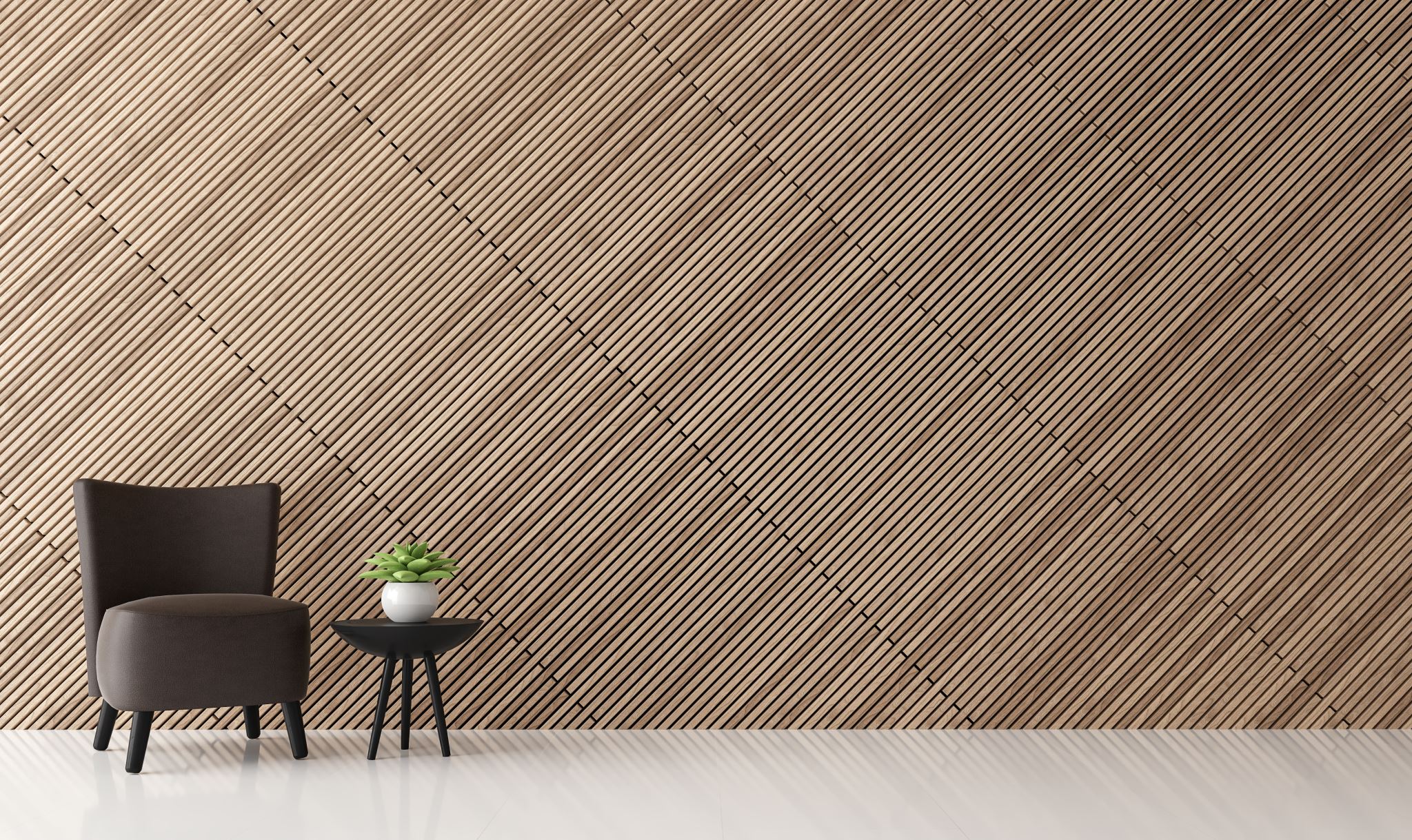 Condo DesignPrinciples & Elements of Design Related to interior design
Meirav Goldhour
Professor & Program Coordinator of Interior Design at Converse University
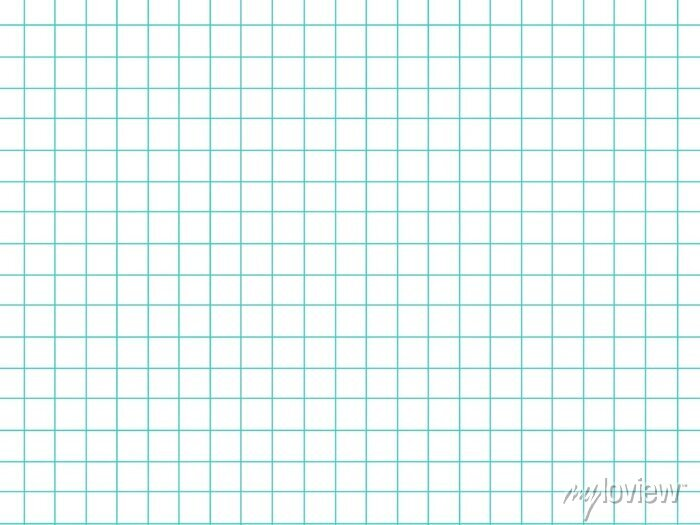 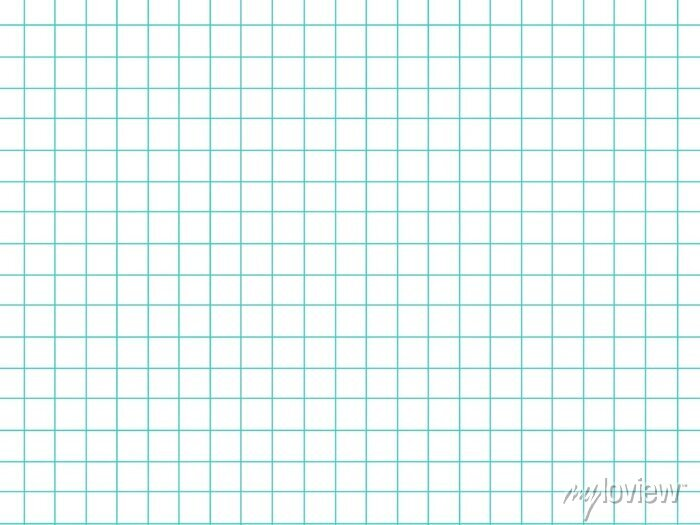 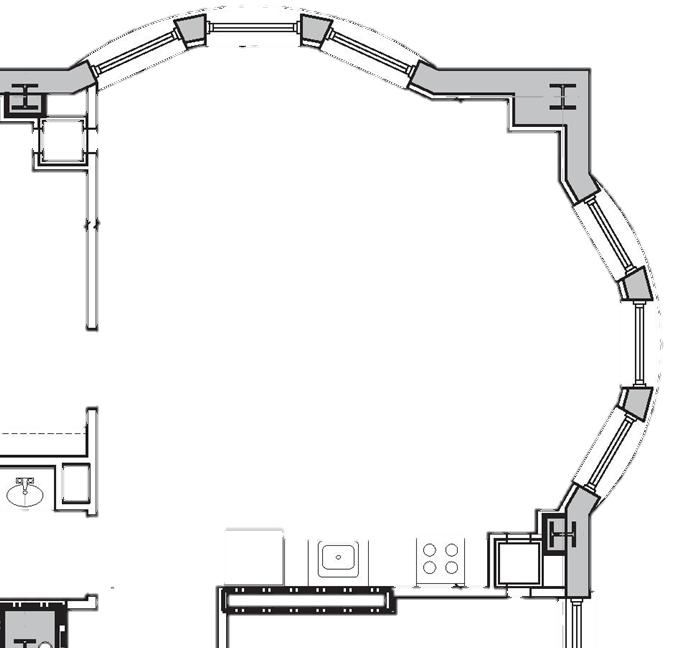 Move and rotate the furniture to design your condo! The furniture is already scaled for you!
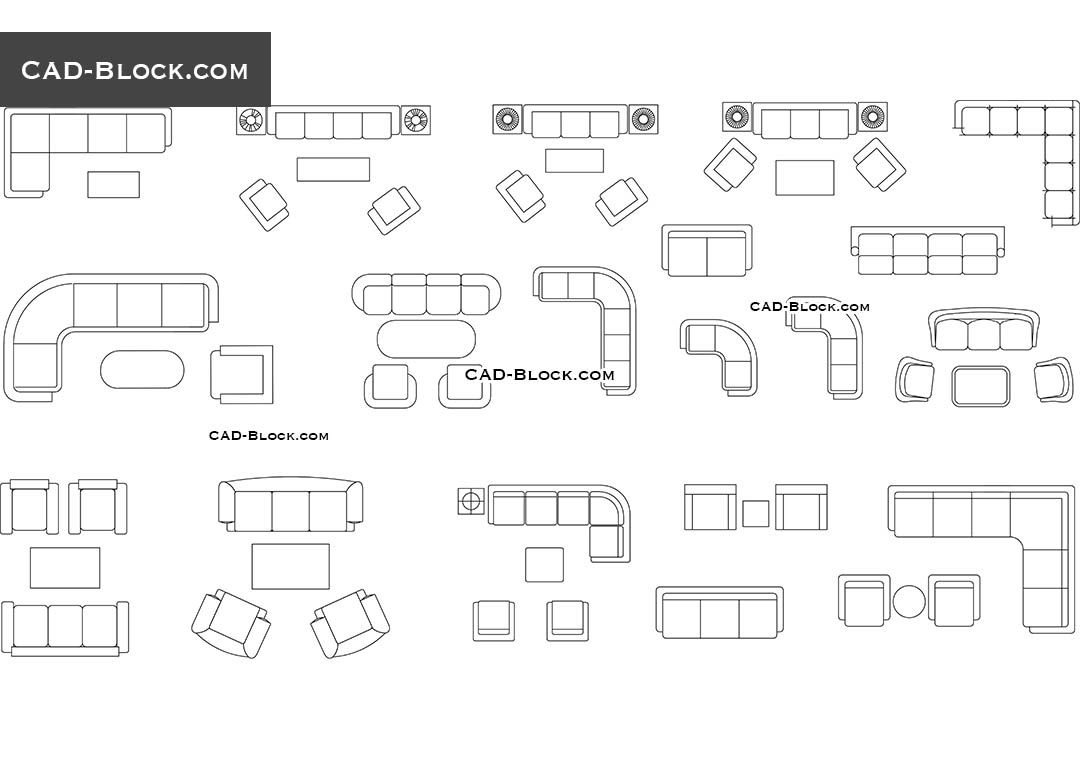 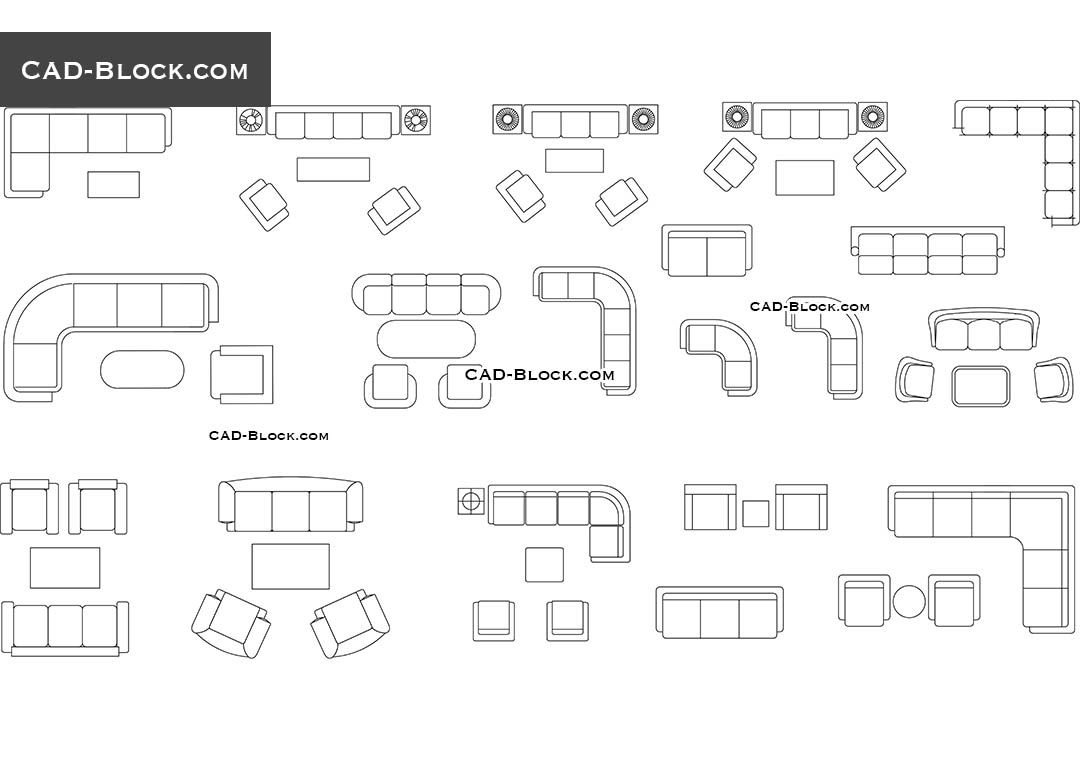 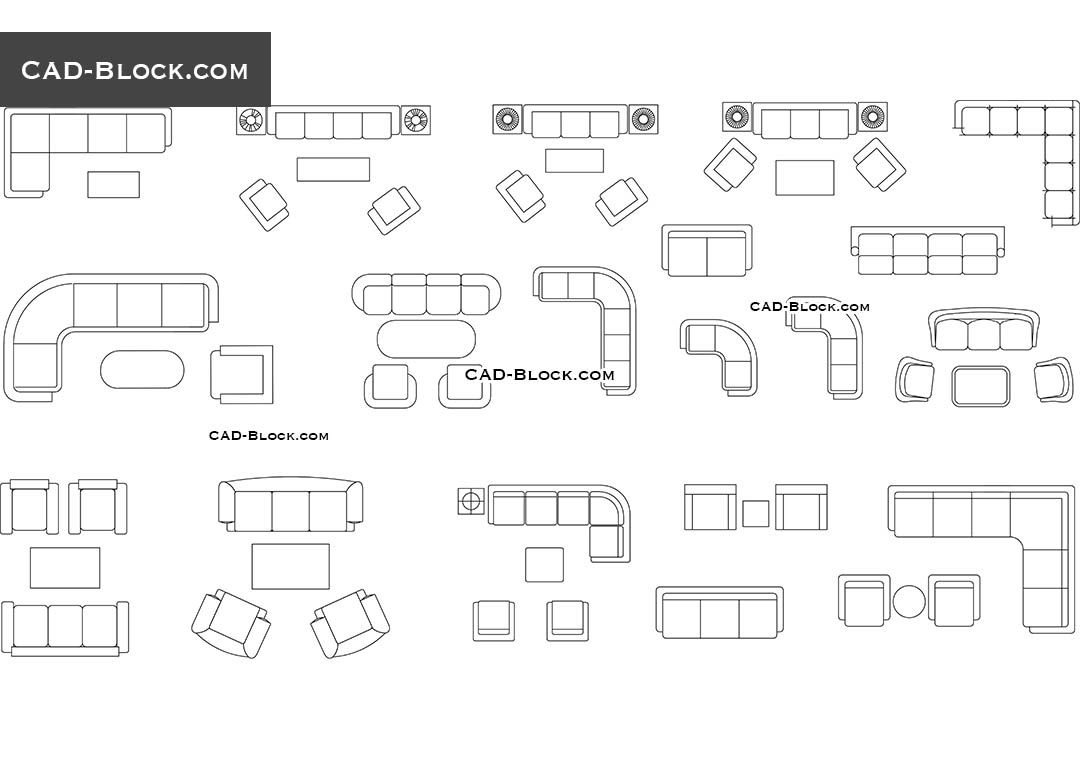 Sofa
Lounge Chairs
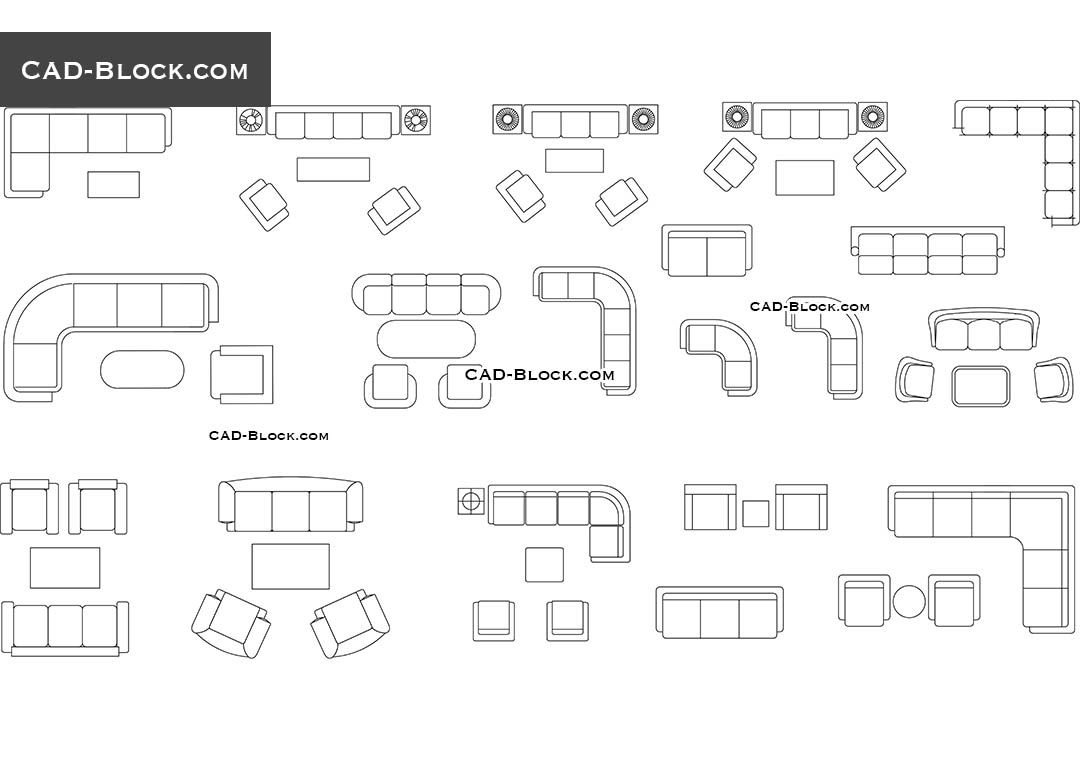 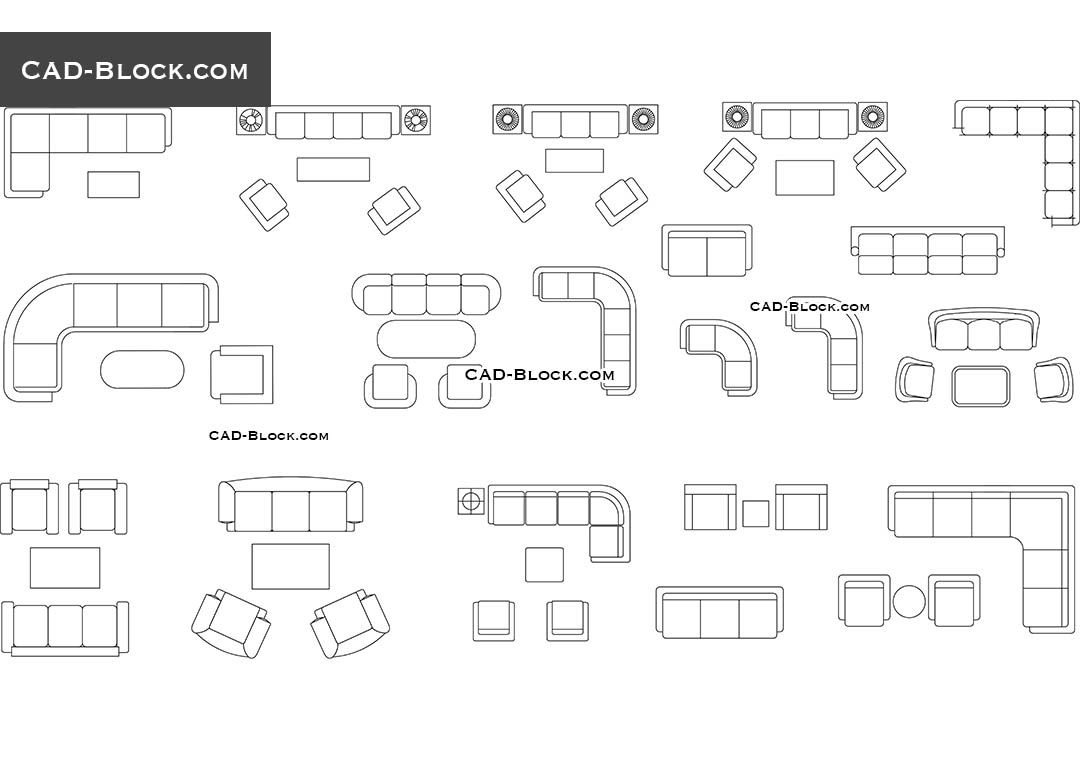 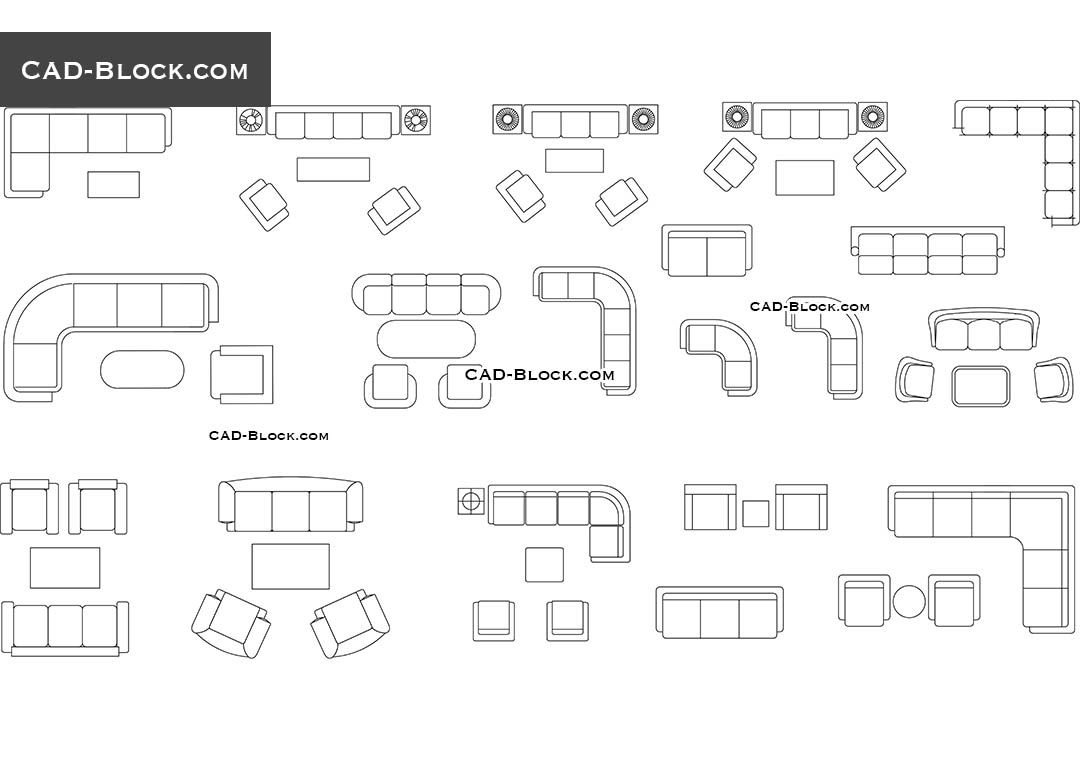 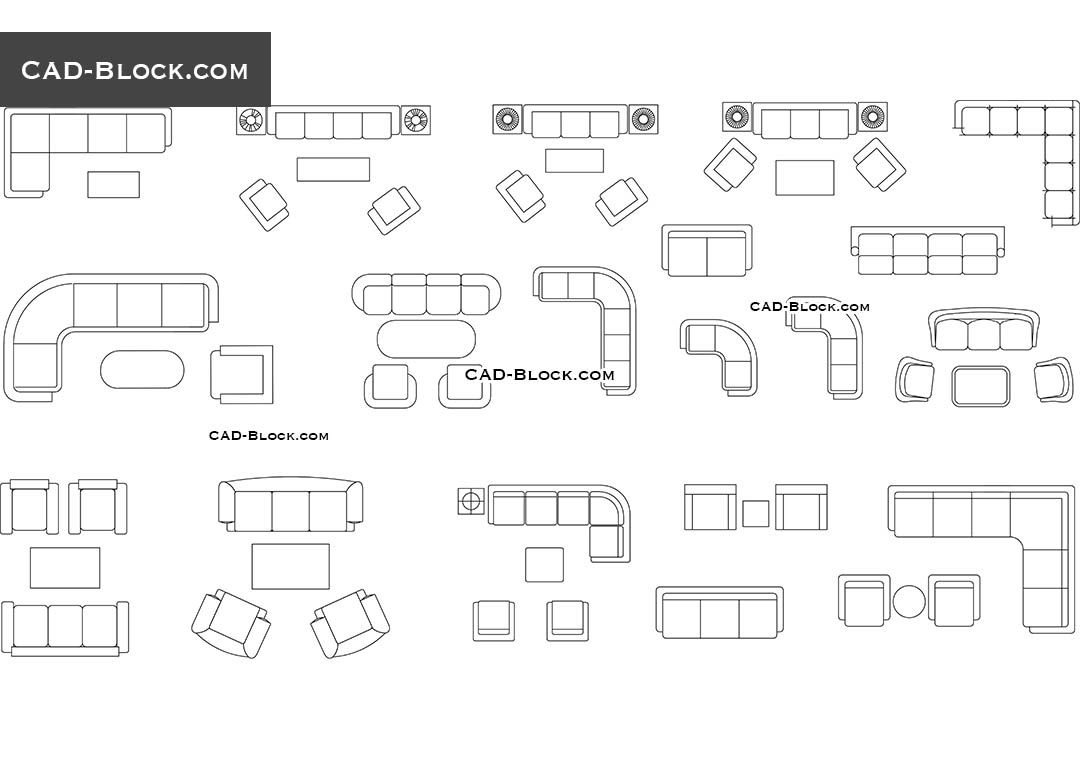 OR
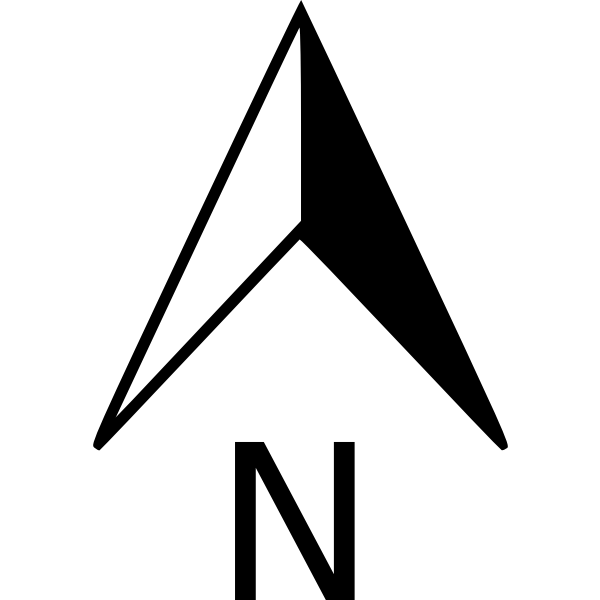 Square Side Tables
Round Side Tables
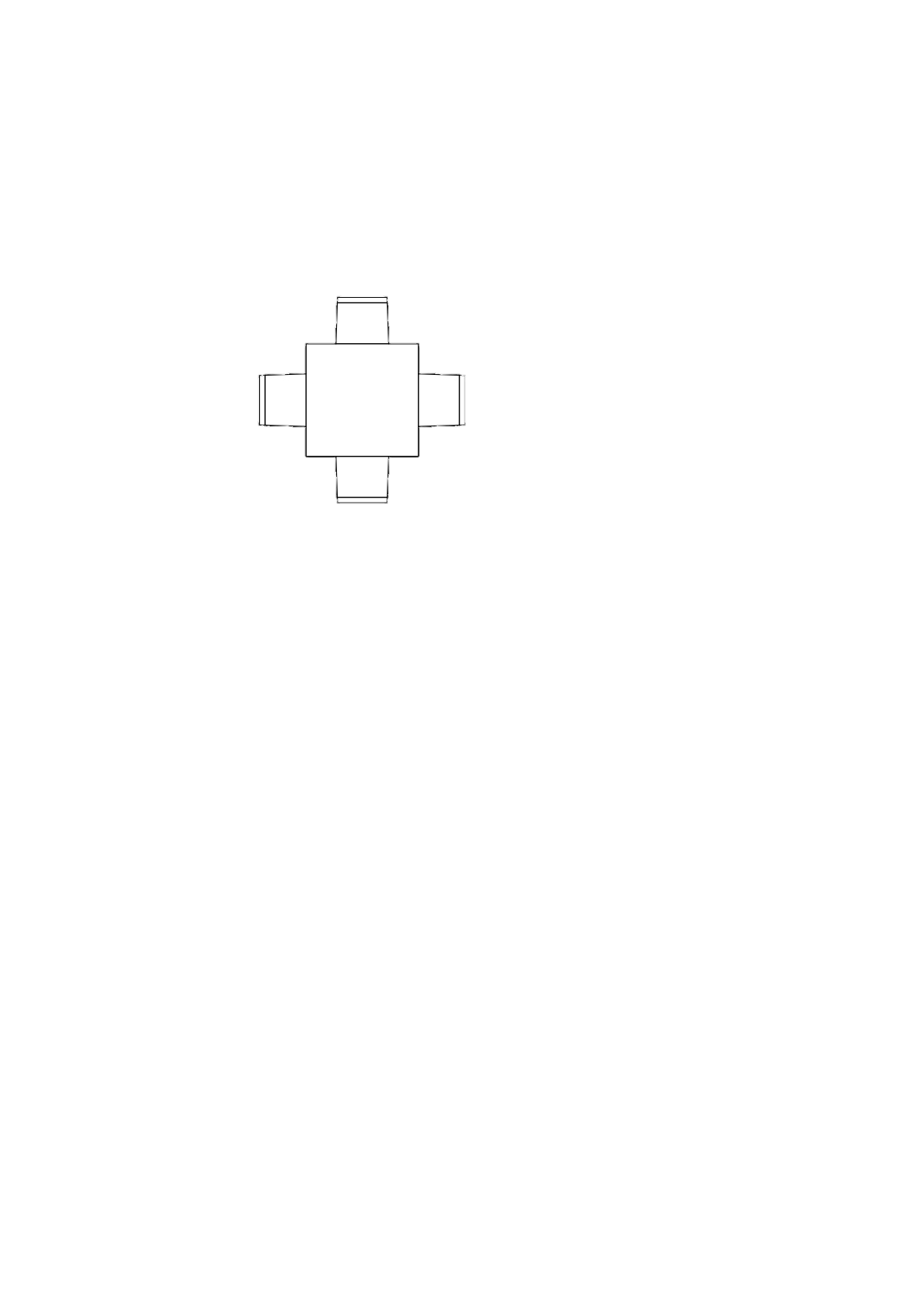 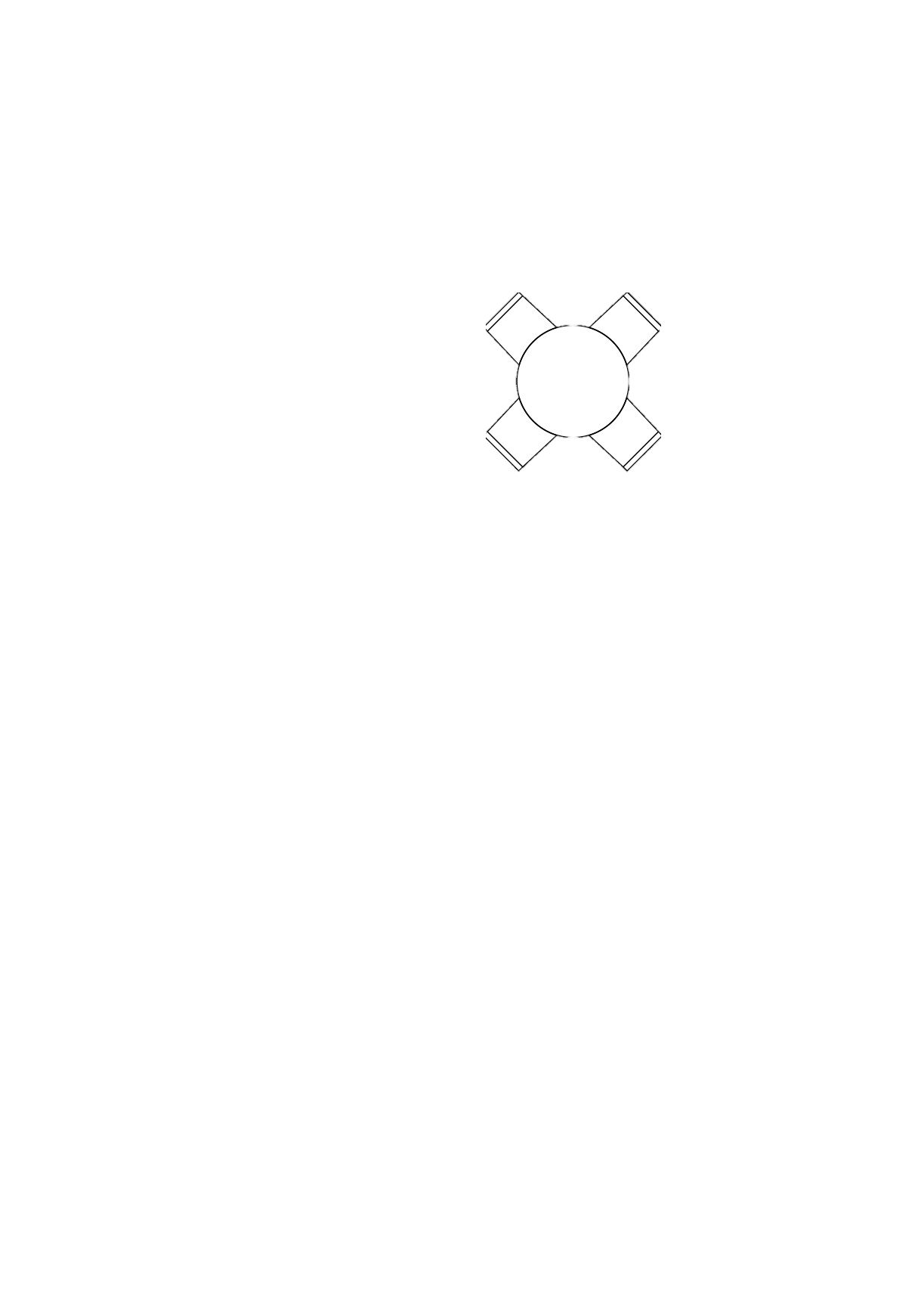 OR
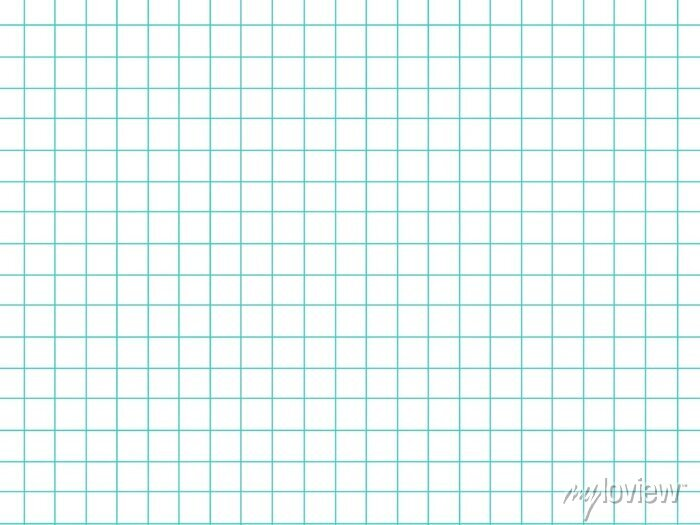 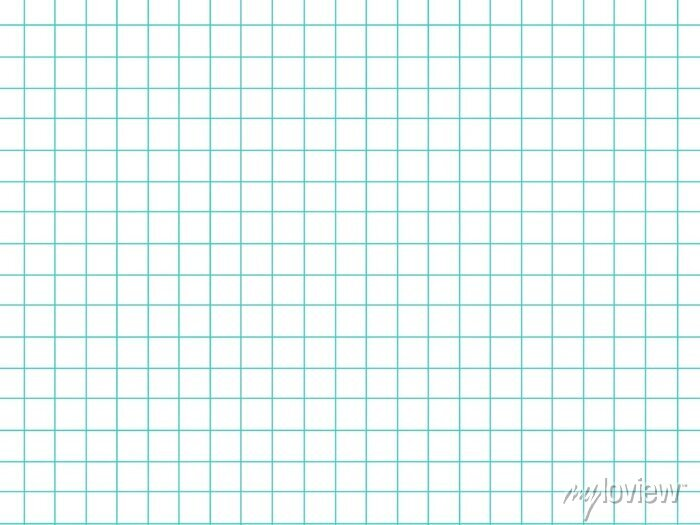 Round Dining Set
Square Dining Set
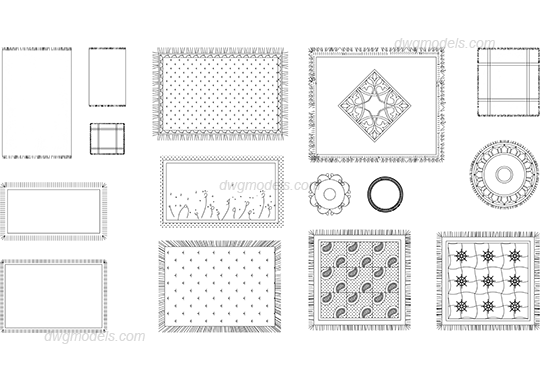 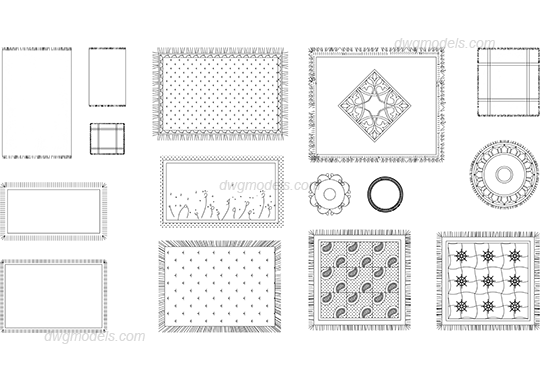 OR
MATERIALS BOARD OF YOUR FINISHES AND FURNITURE SELECTION
Choose ONE finish, decorative item, or piece of furniture from each category.
PAINT COLOR
THROW PILLOWS
BASEBOARD TRIM
COUNTERTOP
KITCHEN CABIENT
CABINET COLOR
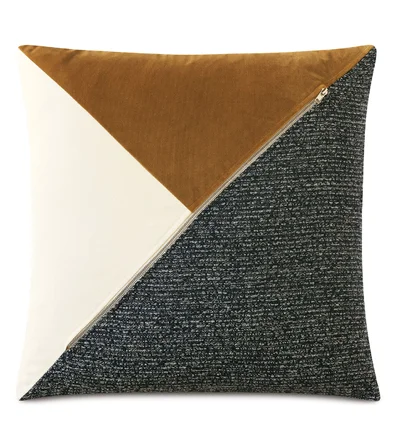 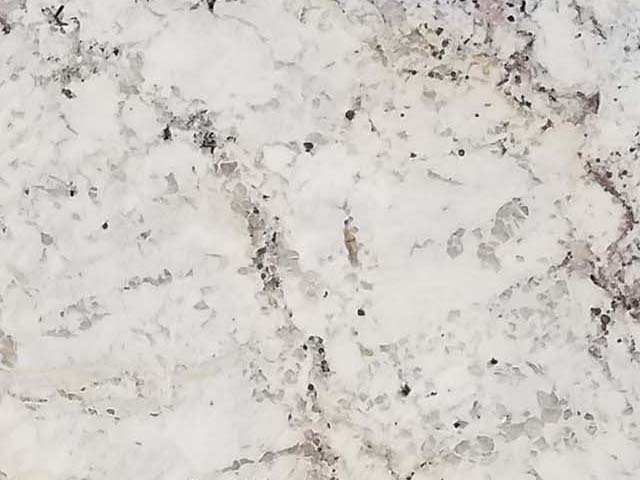 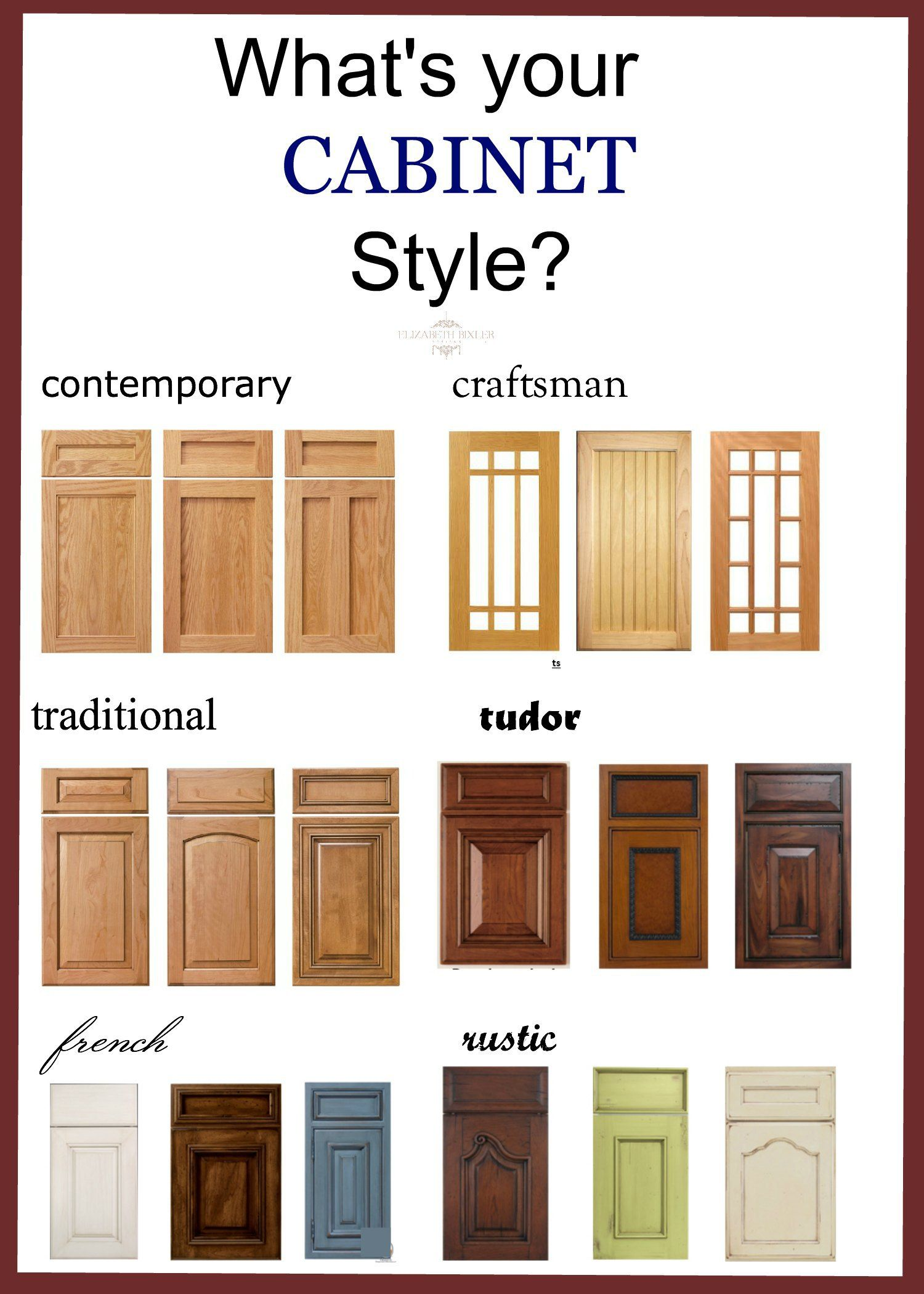 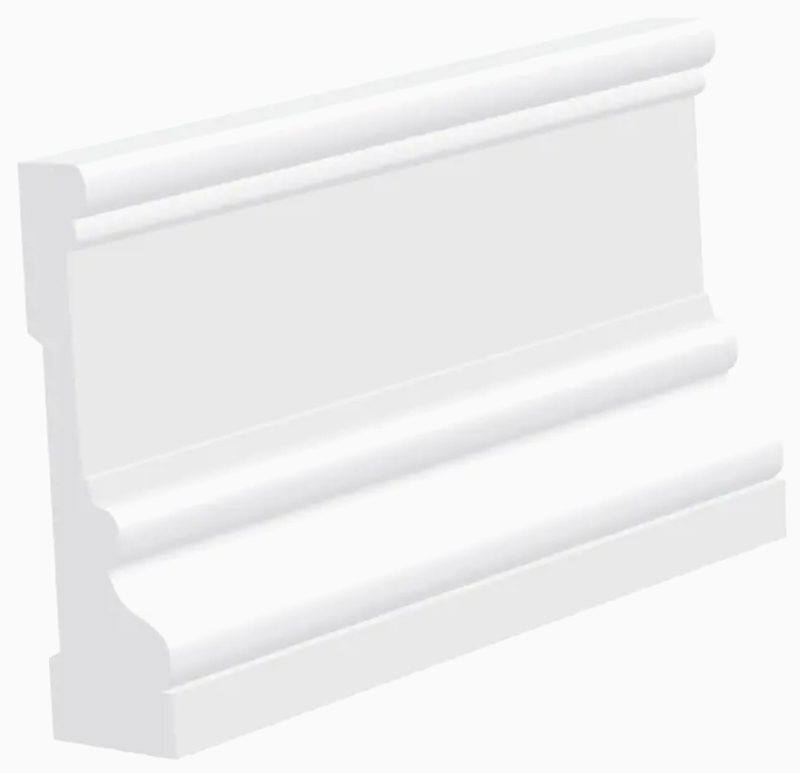 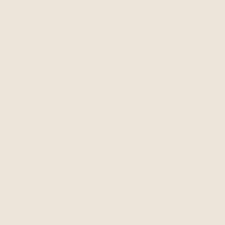 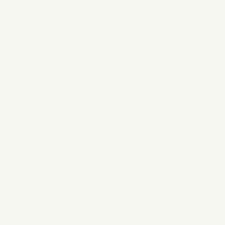 SW IVORY LACE
SW HIGH REFLECTIVE WHITE
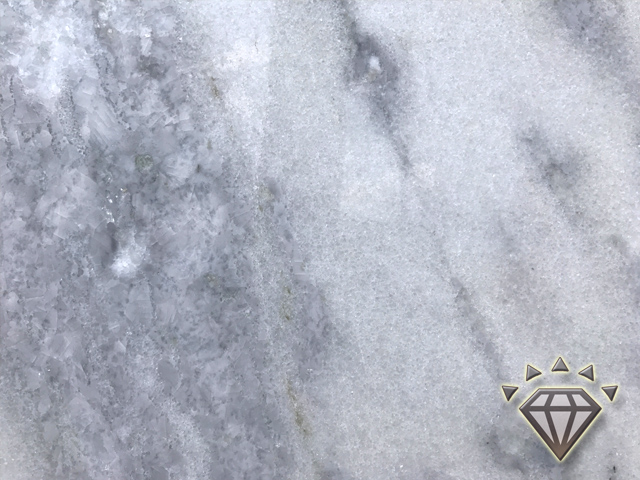 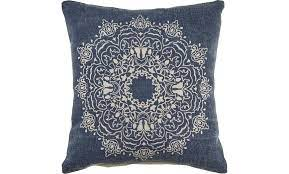 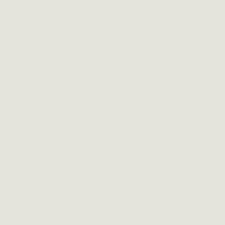 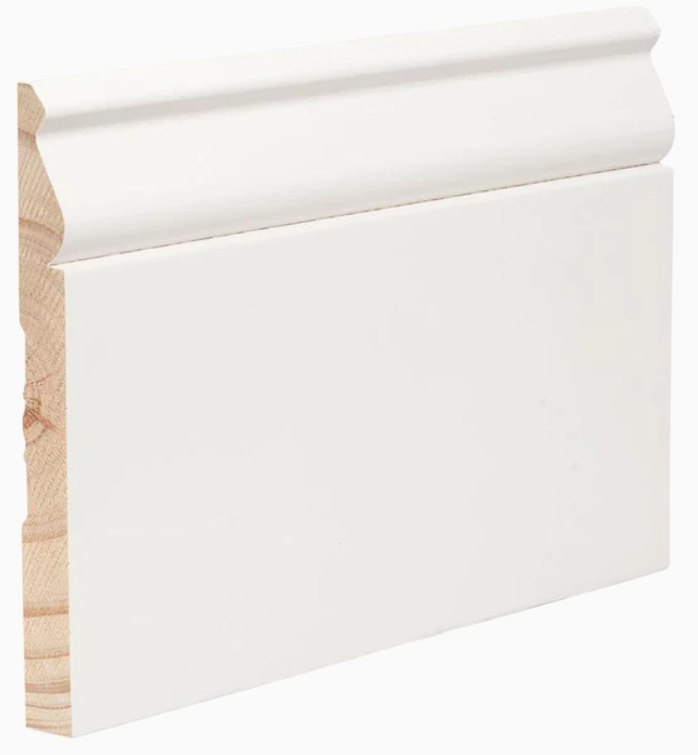 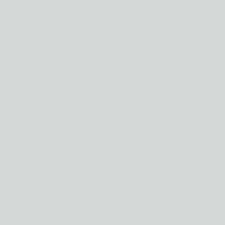 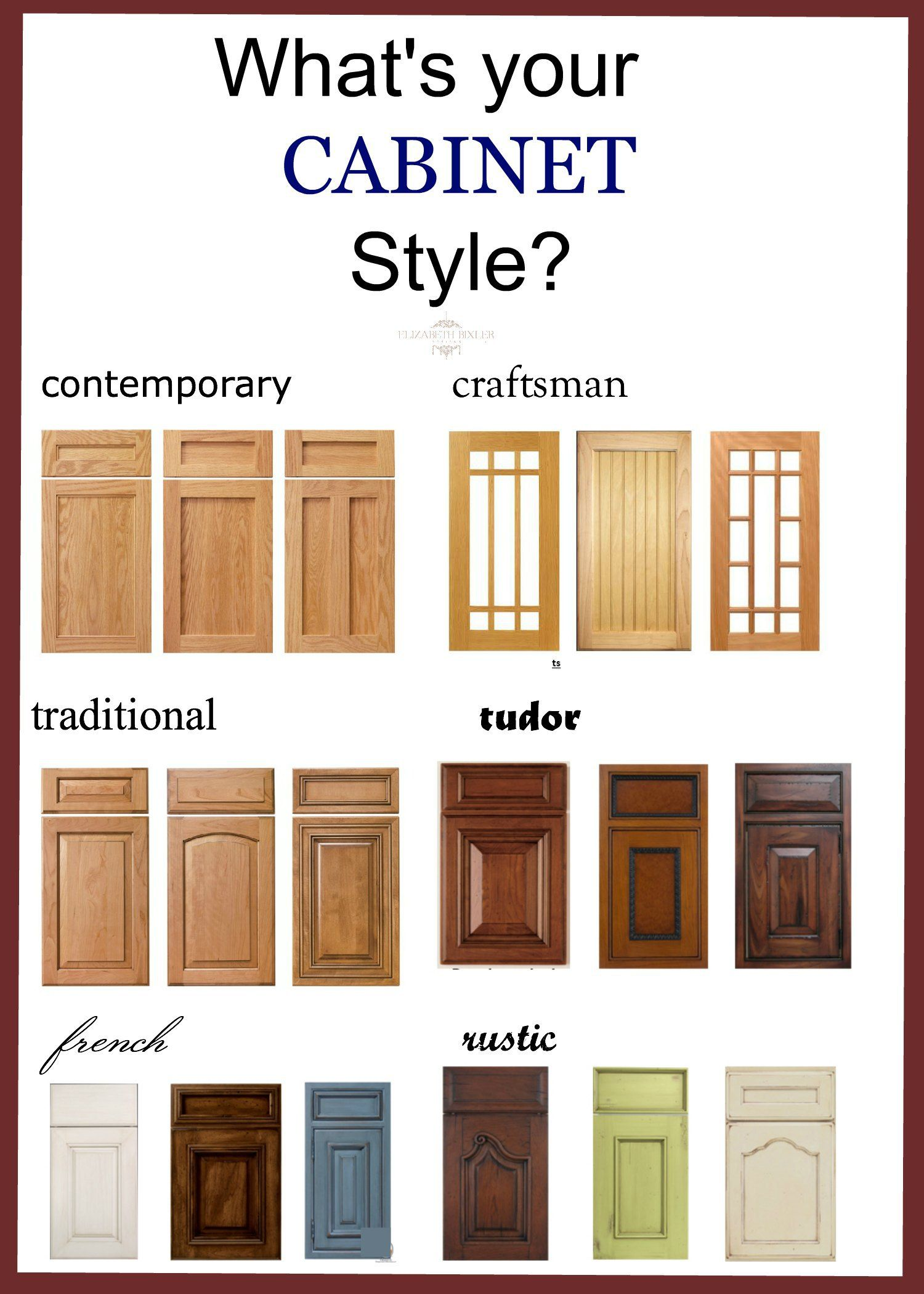 SW SPARE WHITE
SW OLYMPUS WHITE
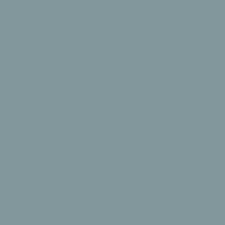 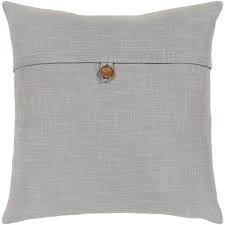 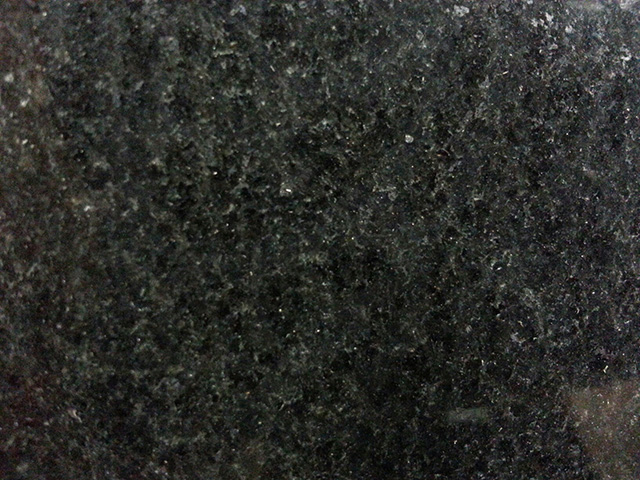 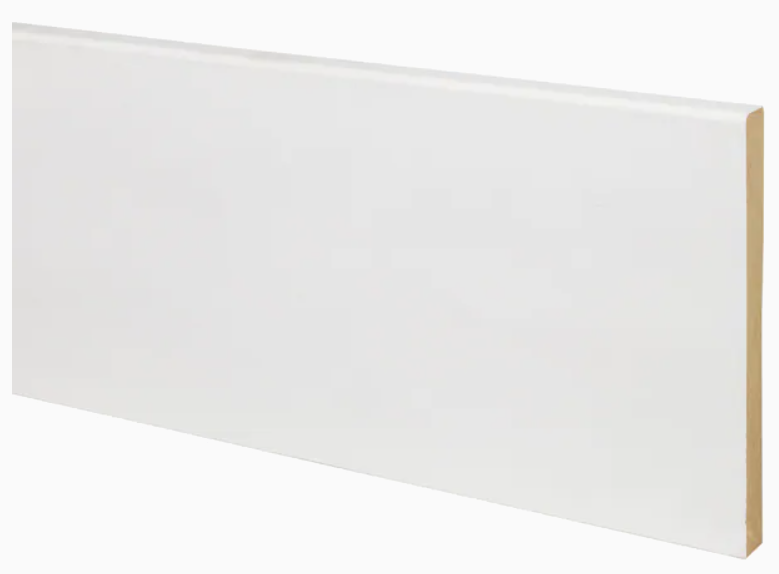 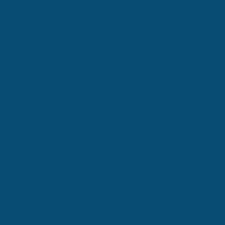 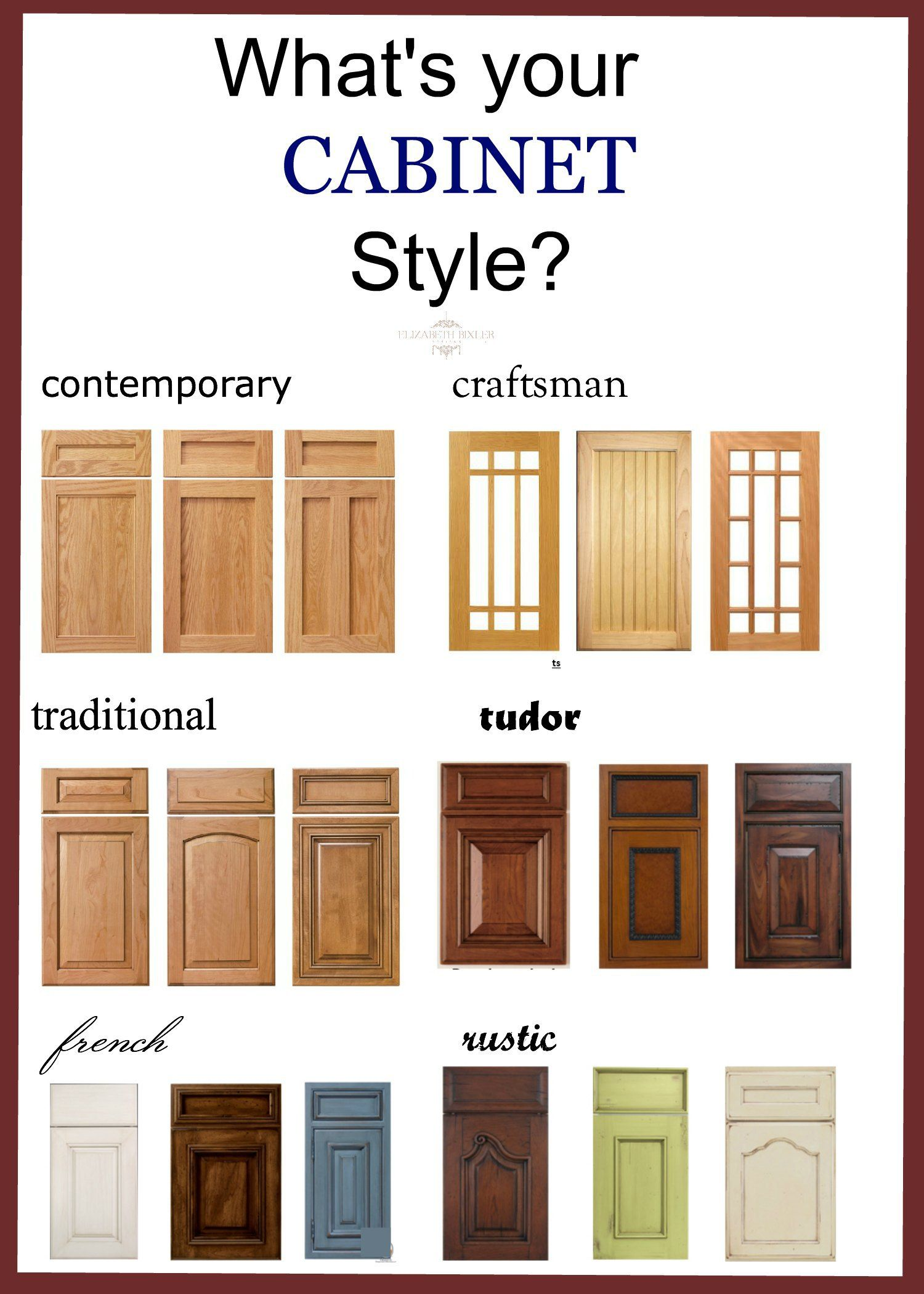 SW MORNING AT SEA
SW DIGNITY BLUE
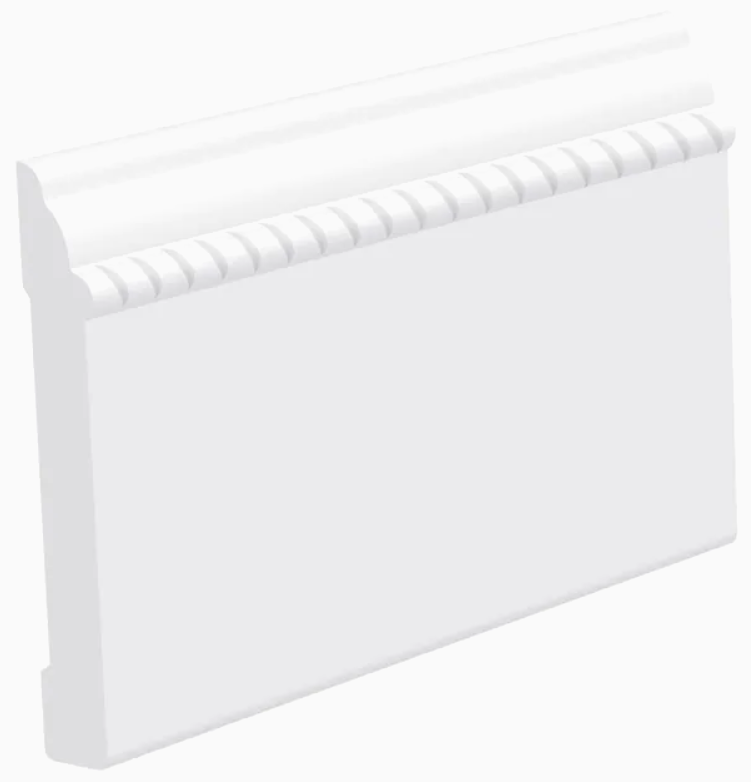 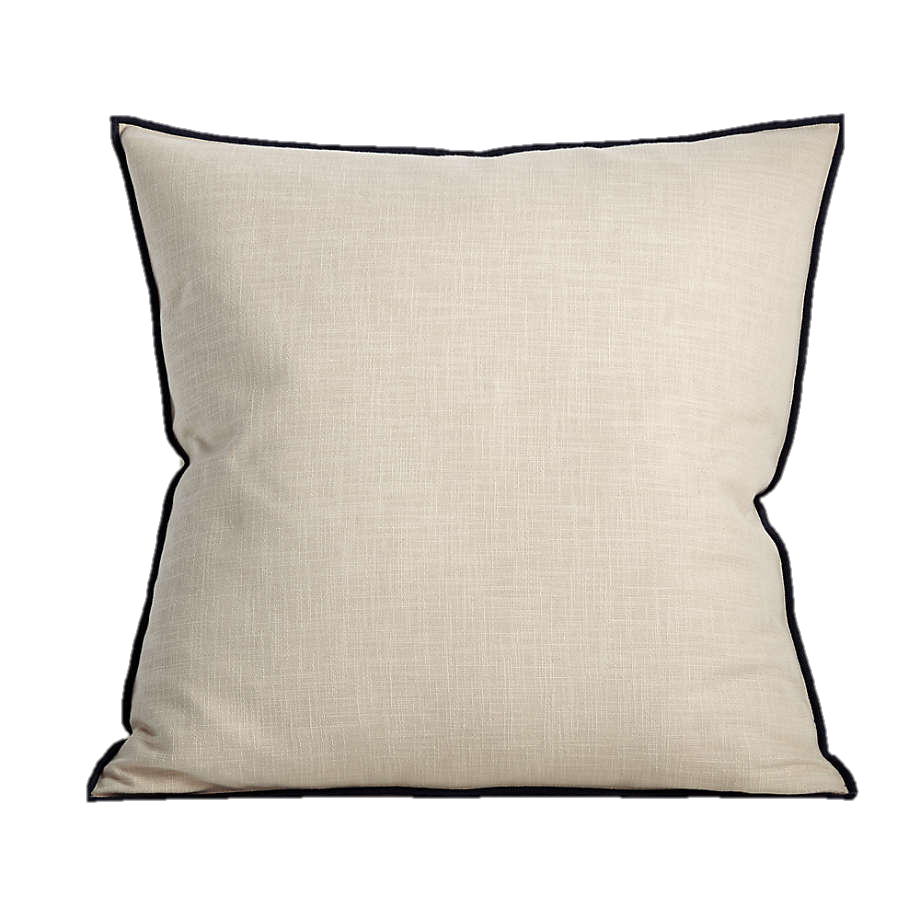 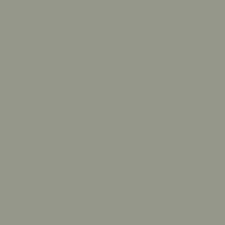 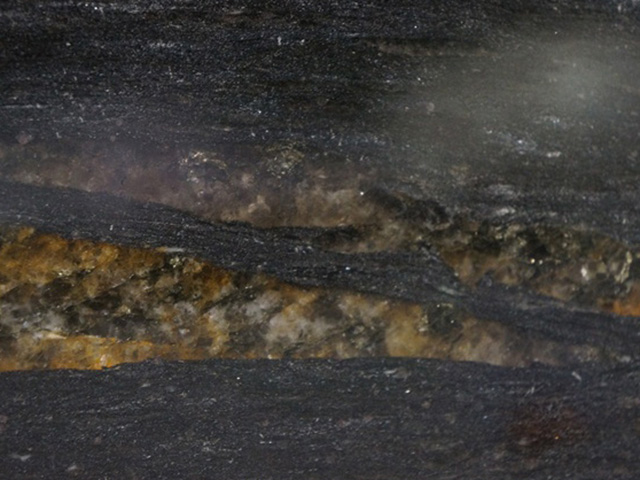 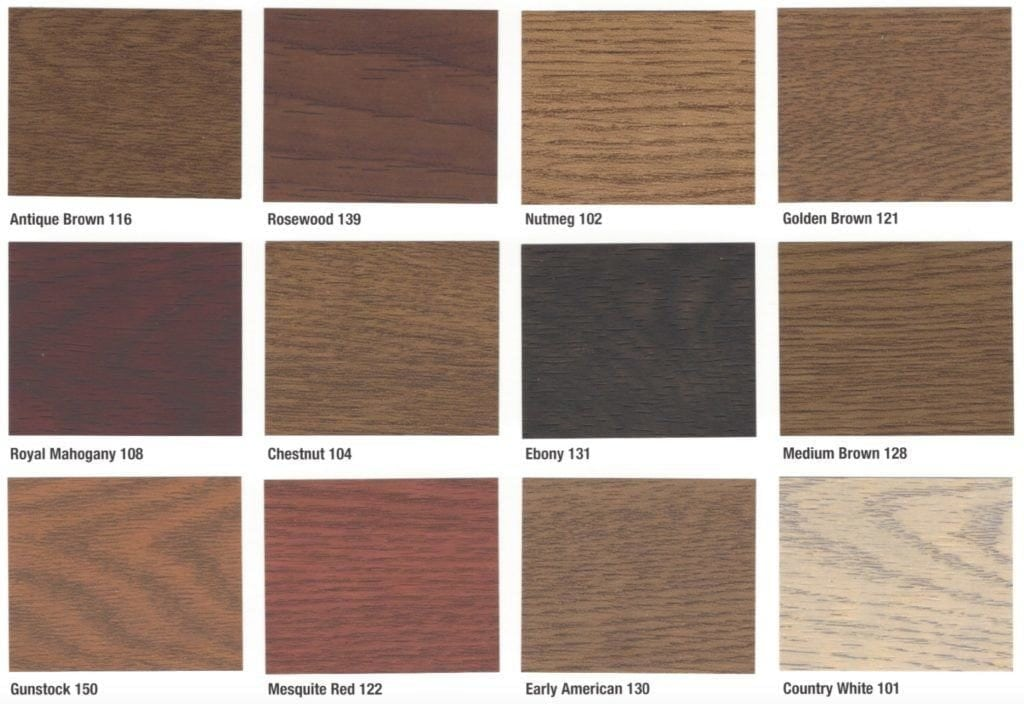 SW EVERGREEN FOG
GOLDEN BROWN 121 STAIN
Choose ONE finish, decorative item, or piece of furniture from each category.
WALL ART
SOFA
LOUNGE CHAIR
SOFA & CHAIR FABRIC
DINING SET
AREA RUG
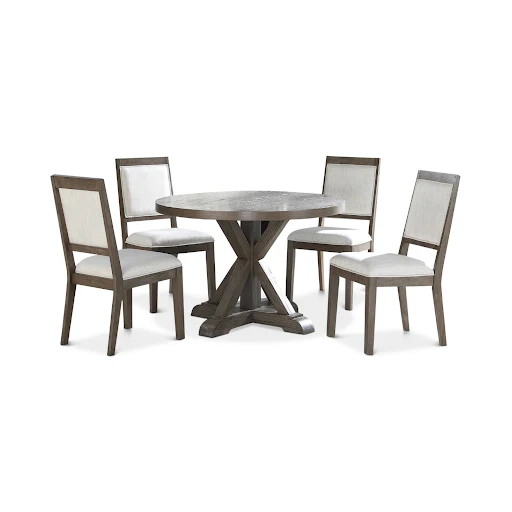 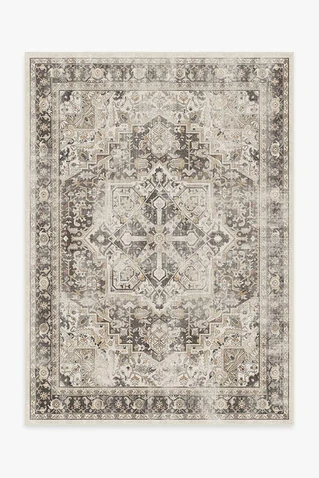 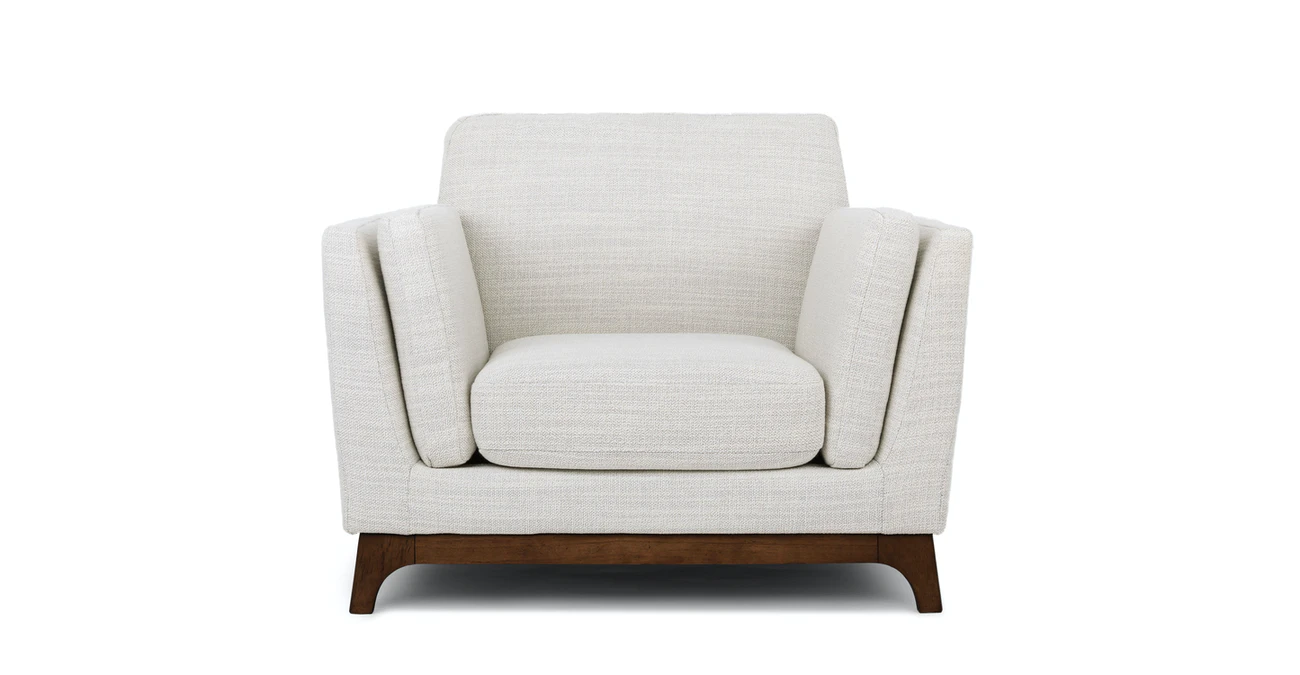 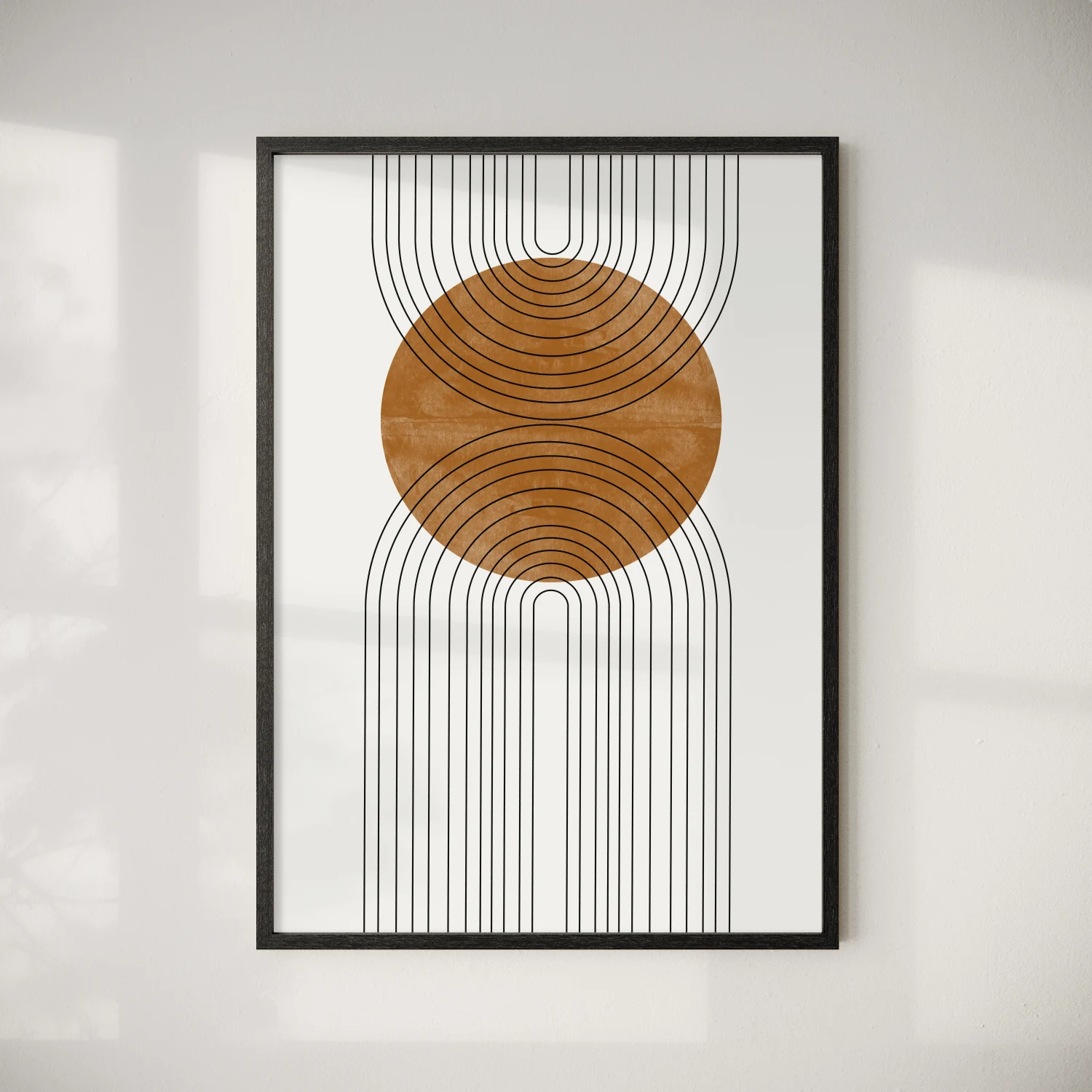 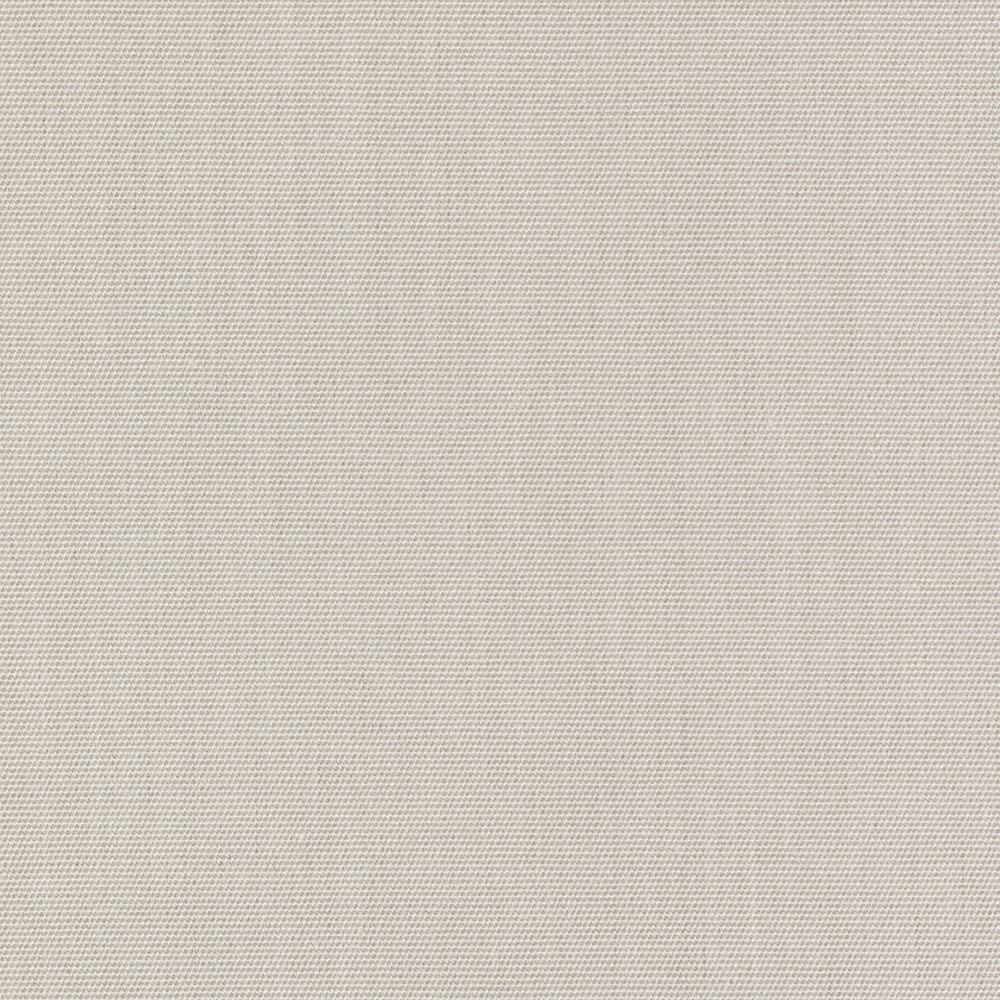 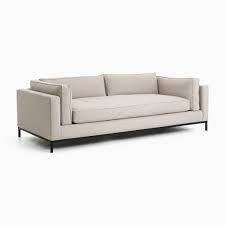 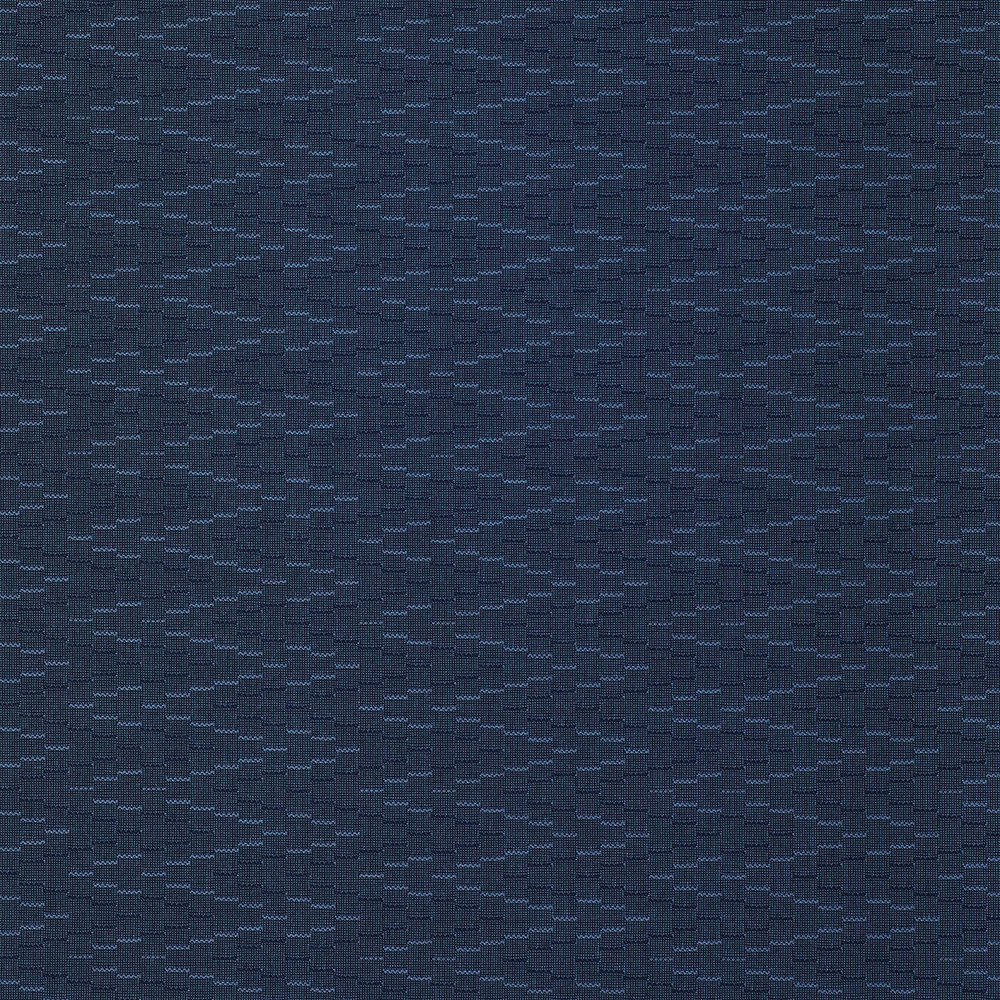 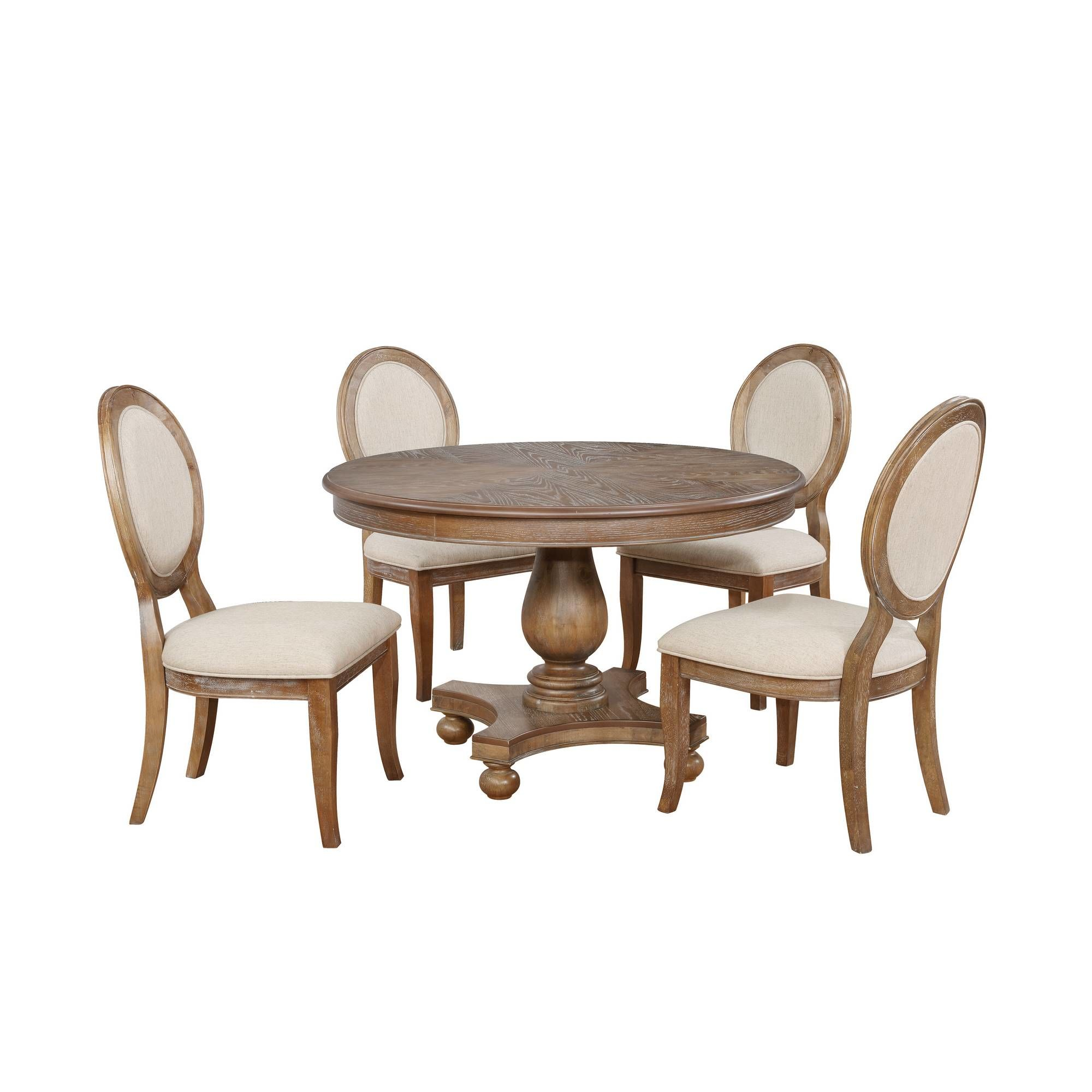 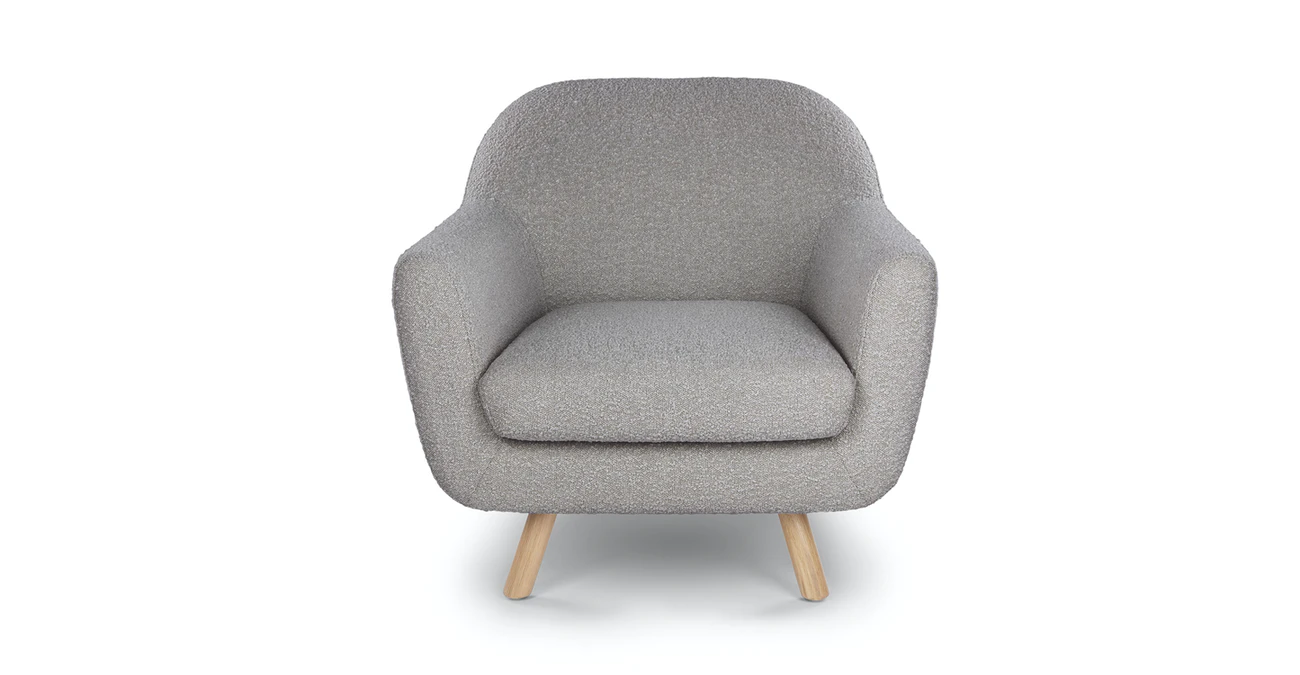 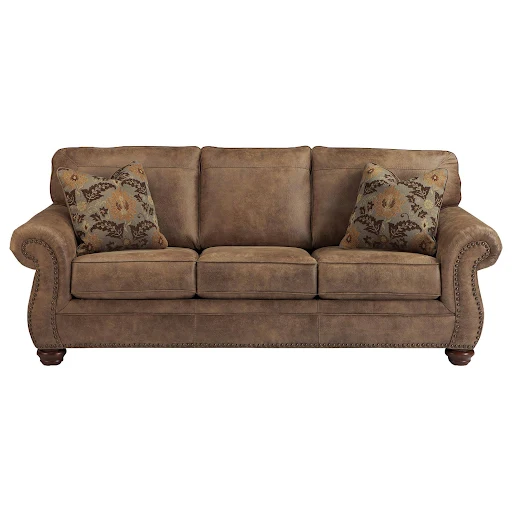 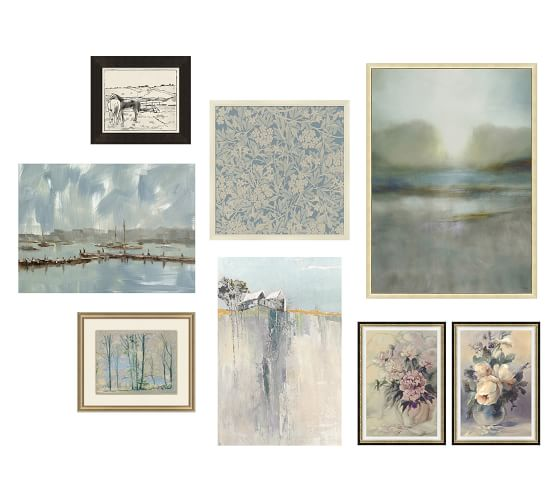 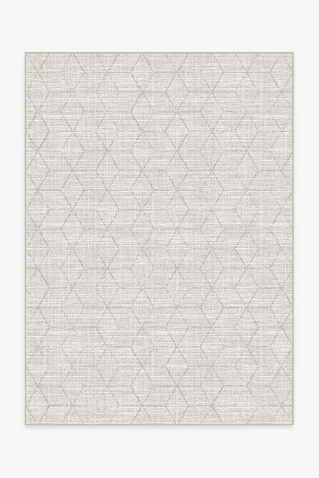 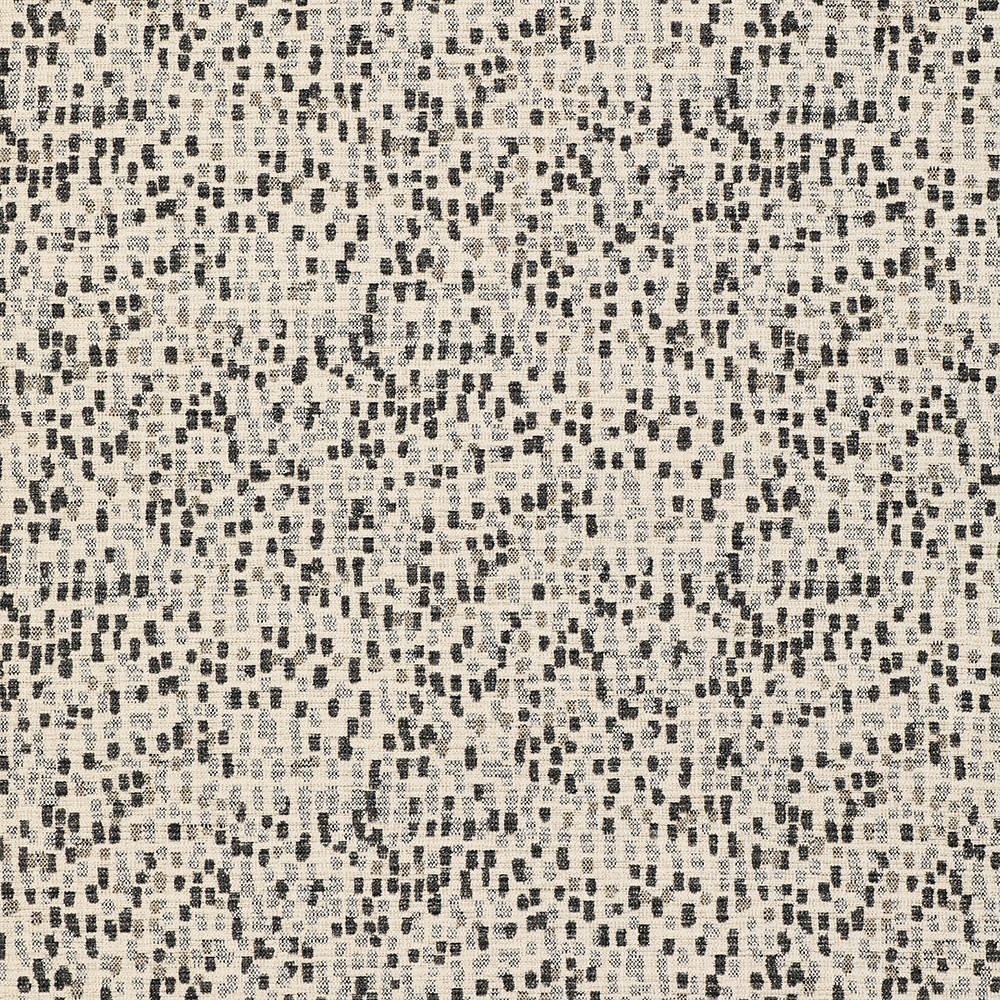 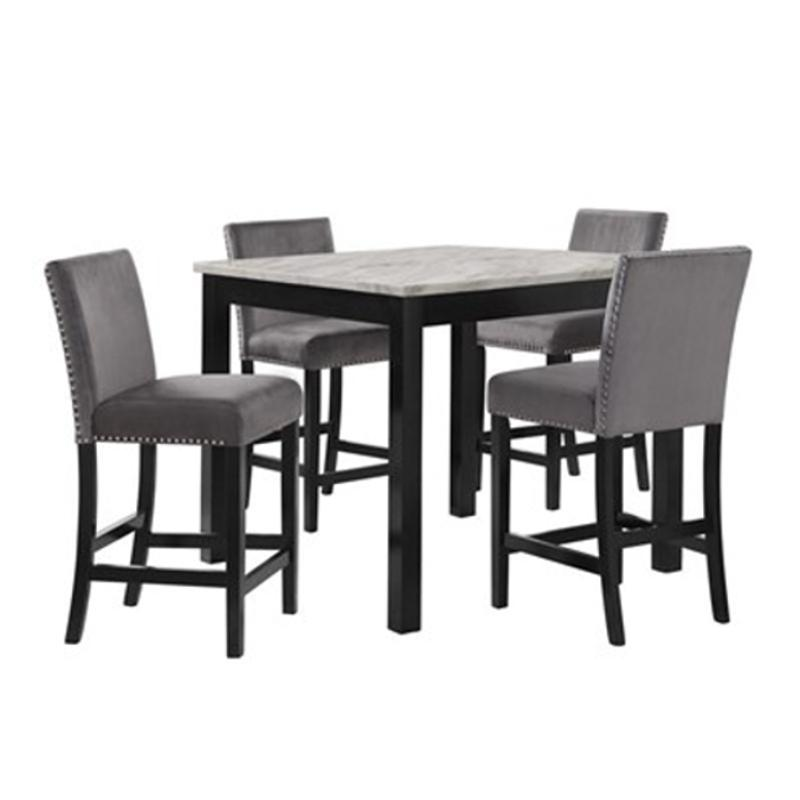 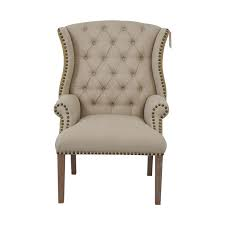 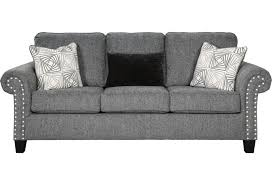 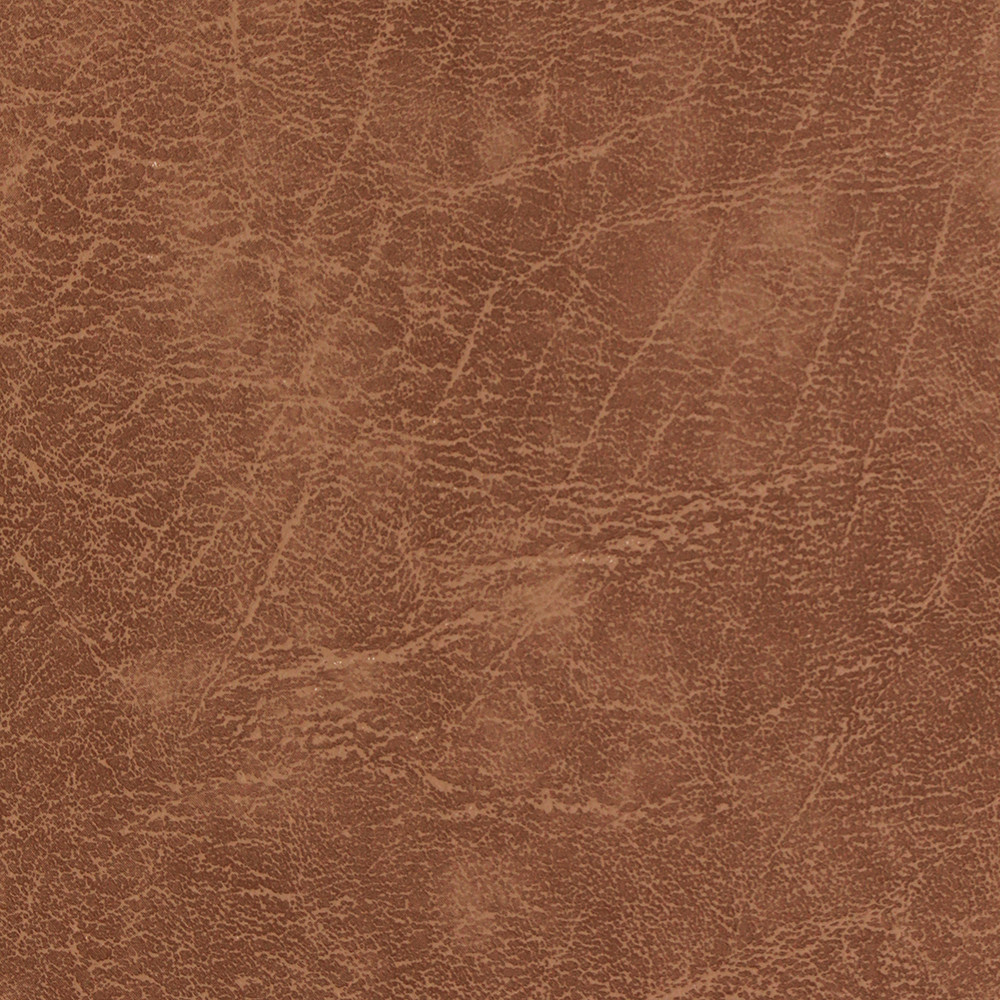 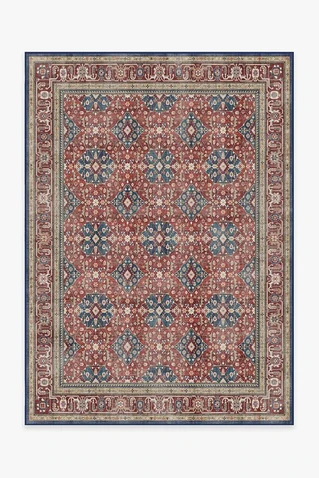 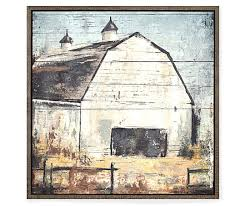 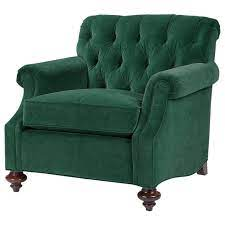 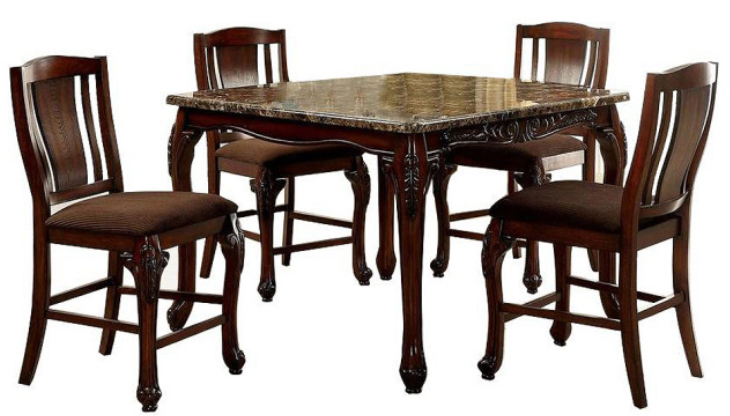 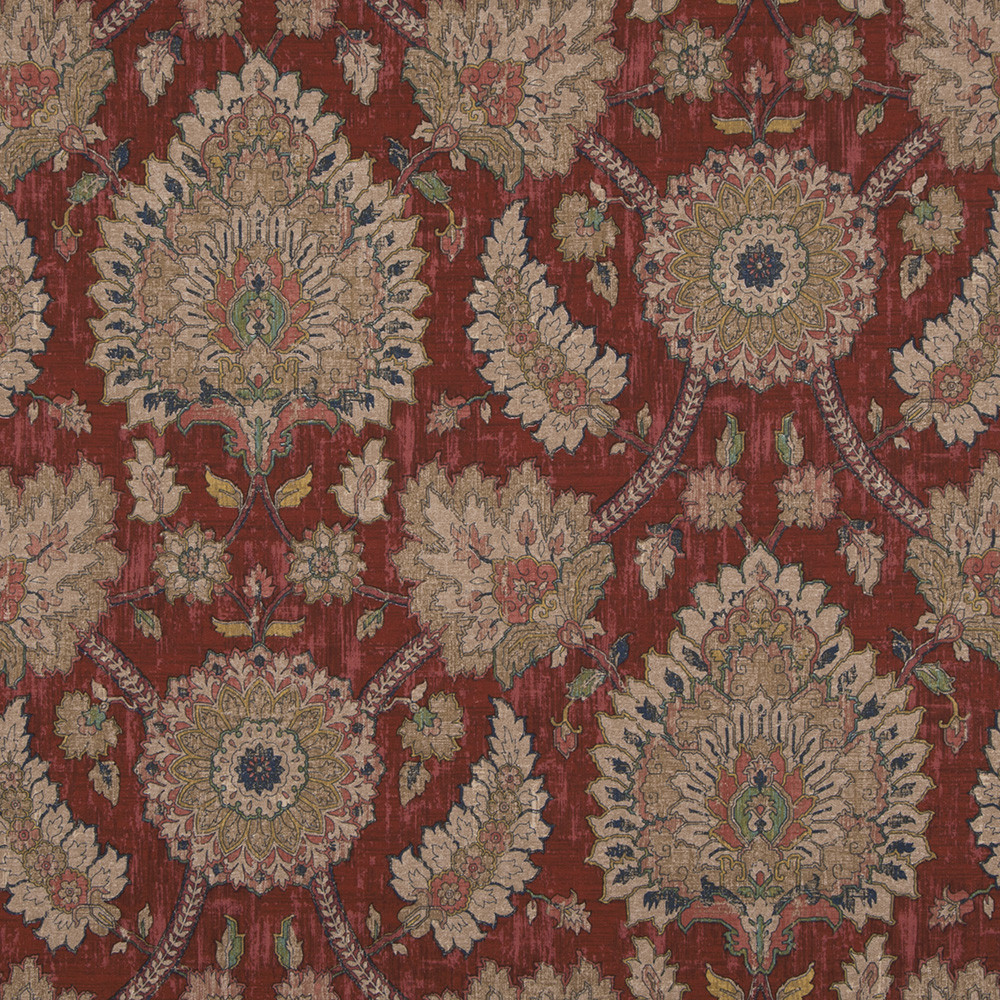 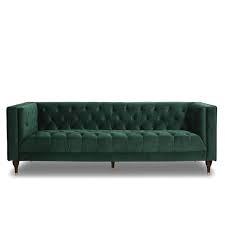 TILE
WINDOW TREATMENT
FLOORING/ WOOD
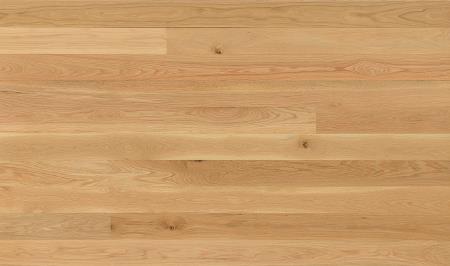 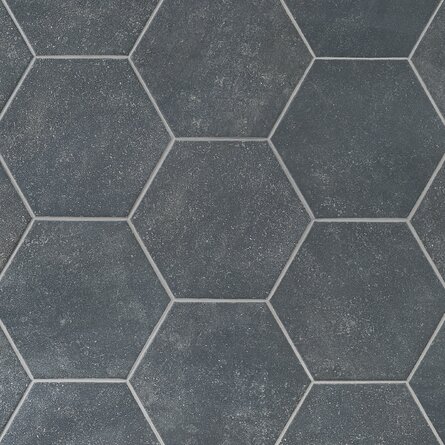 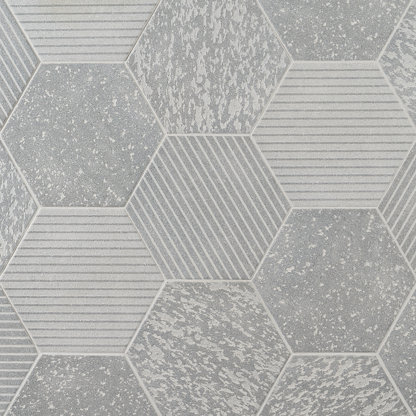 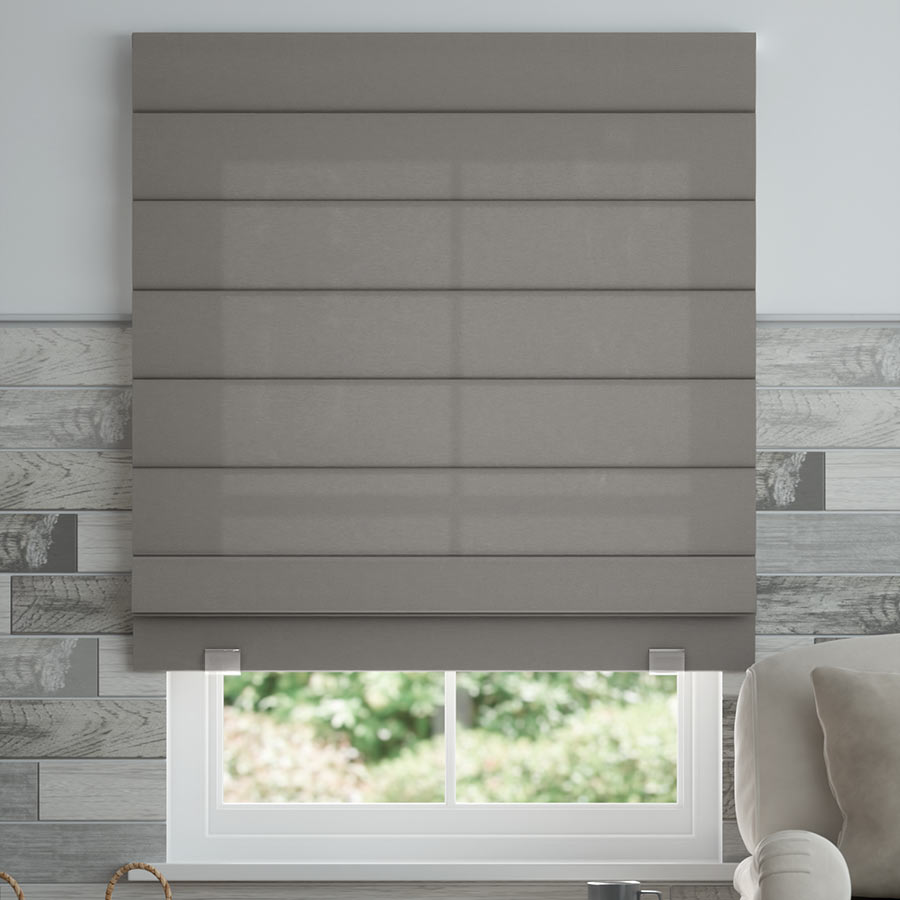 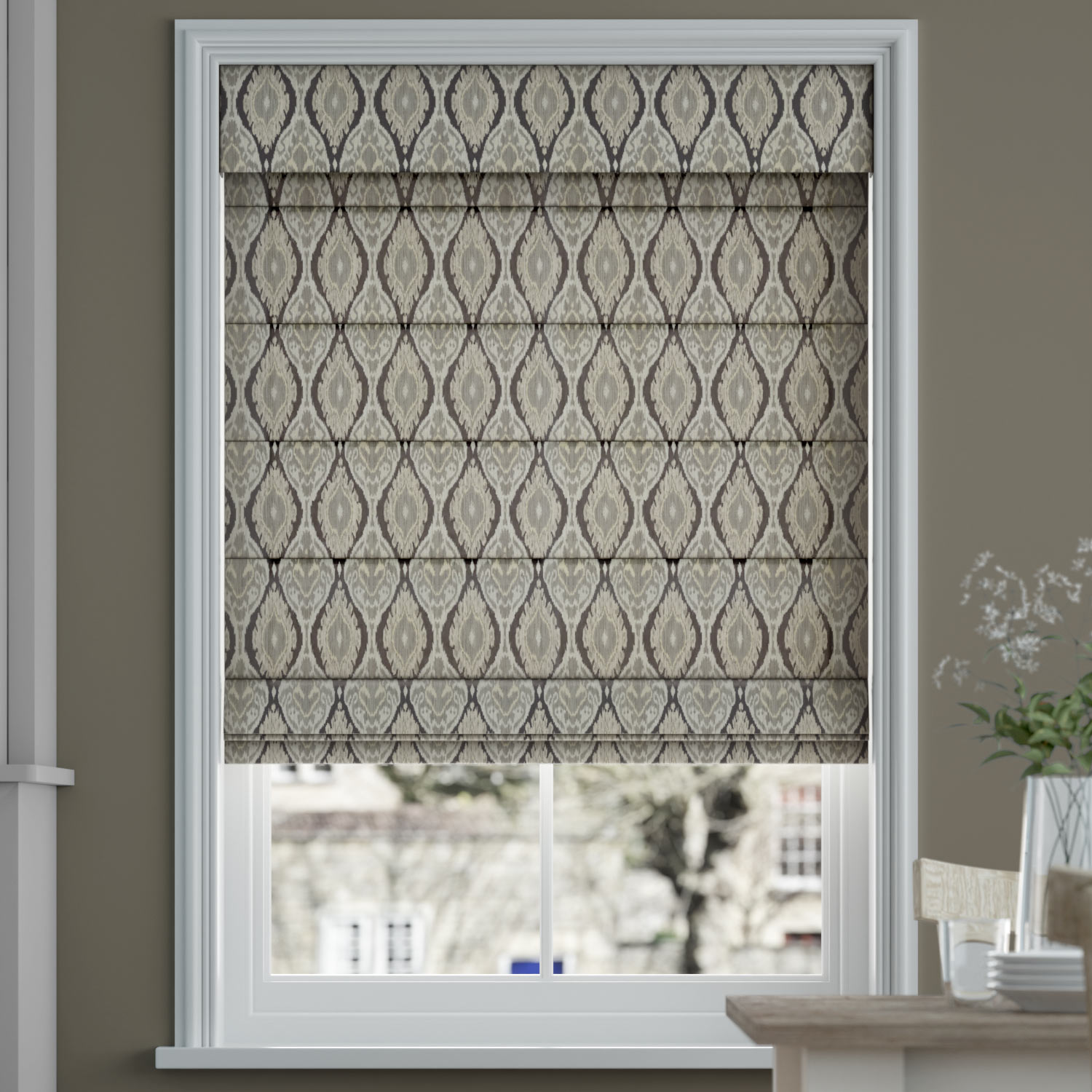 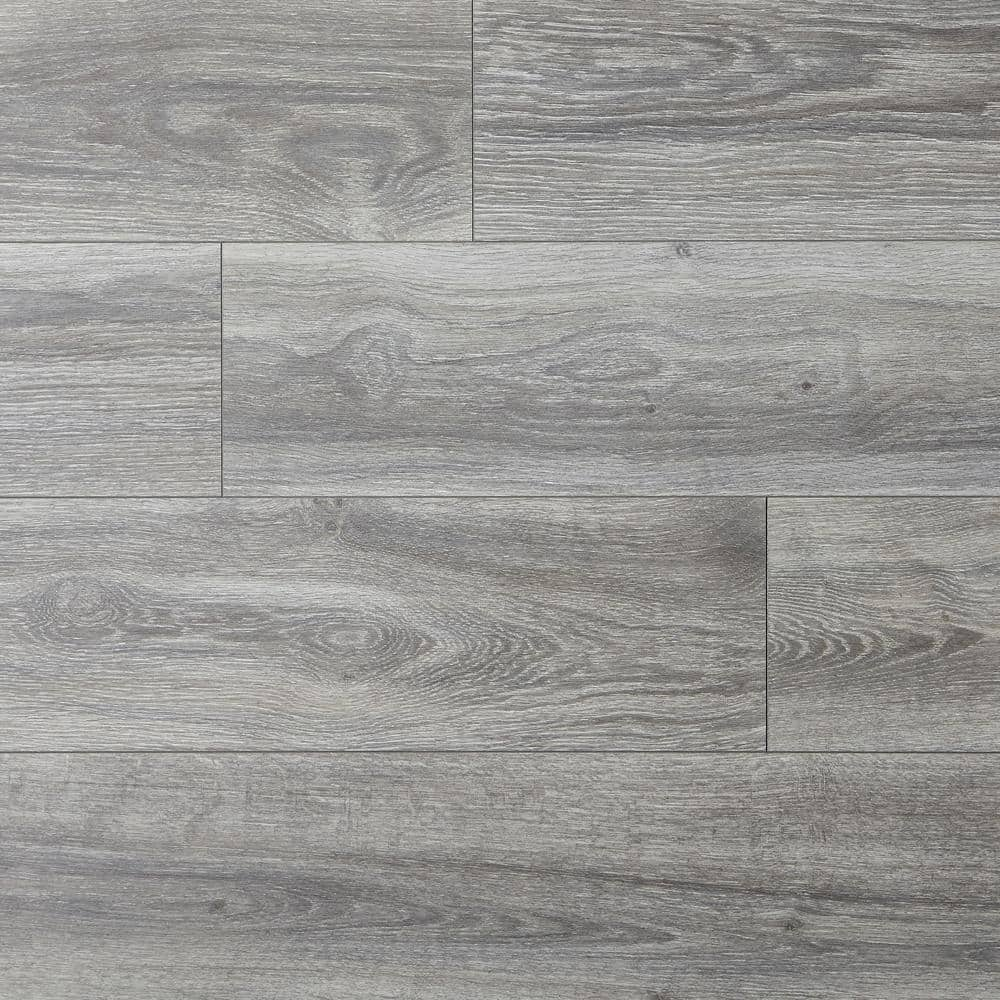 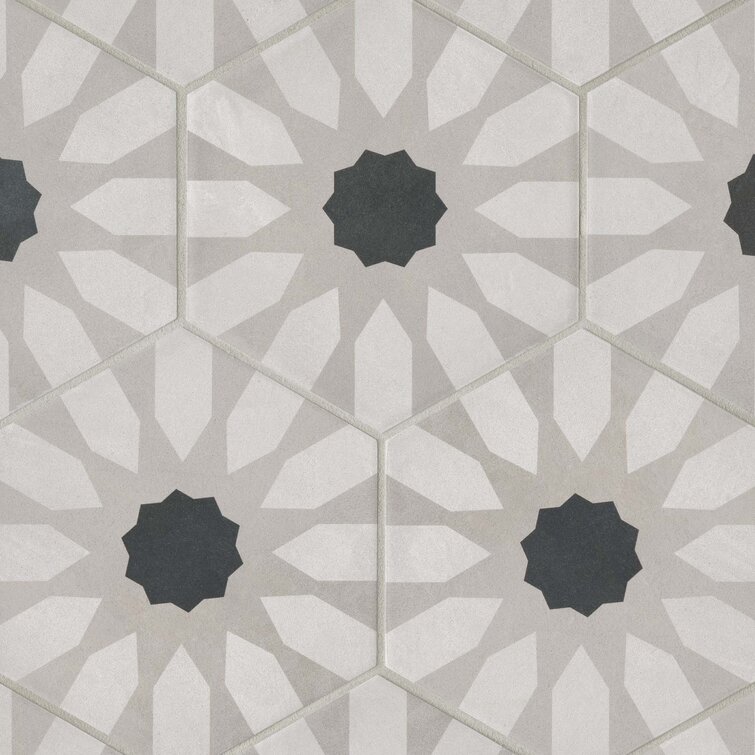 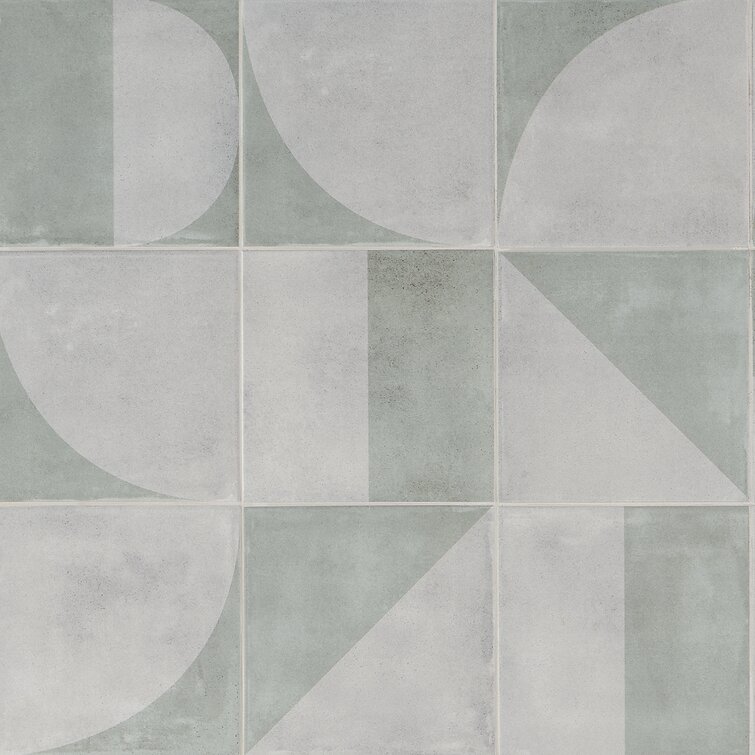 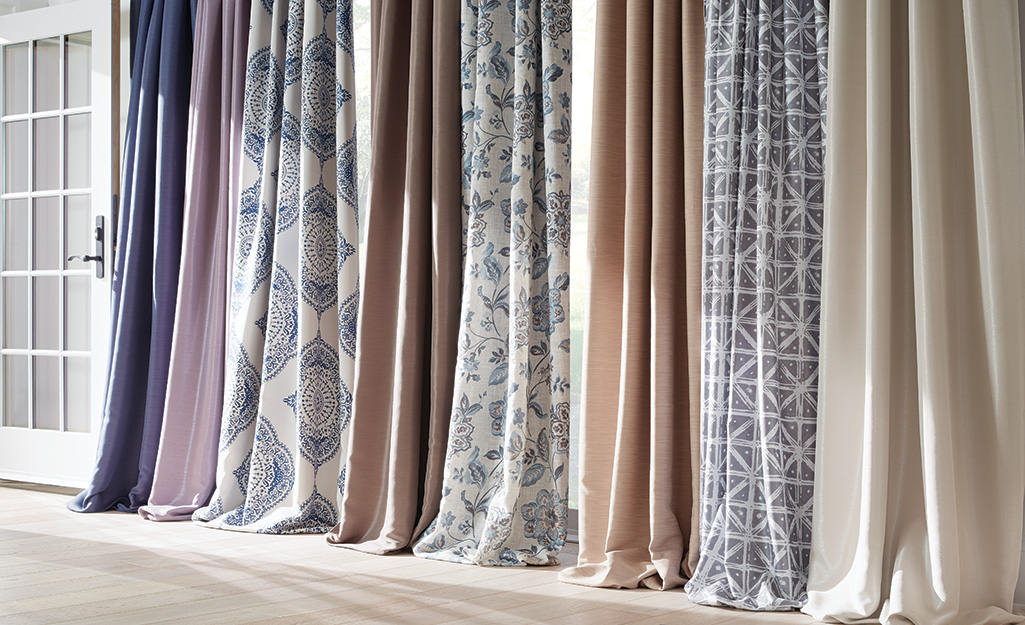 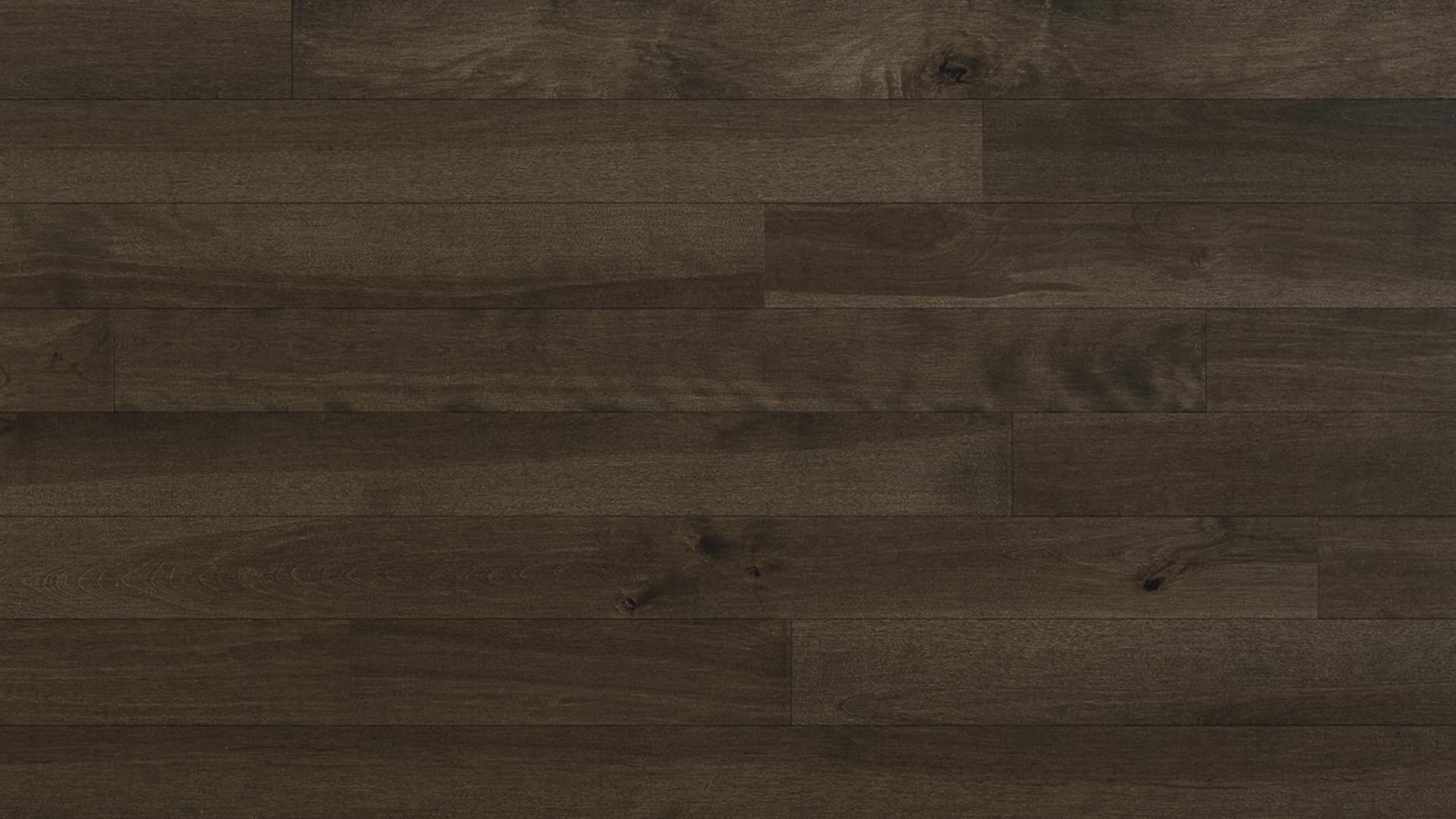 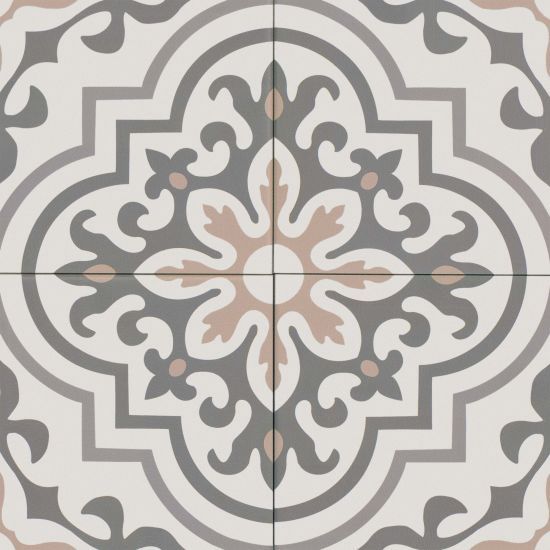 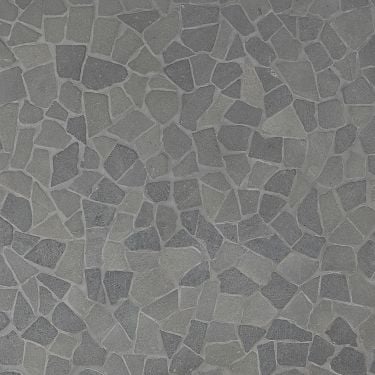 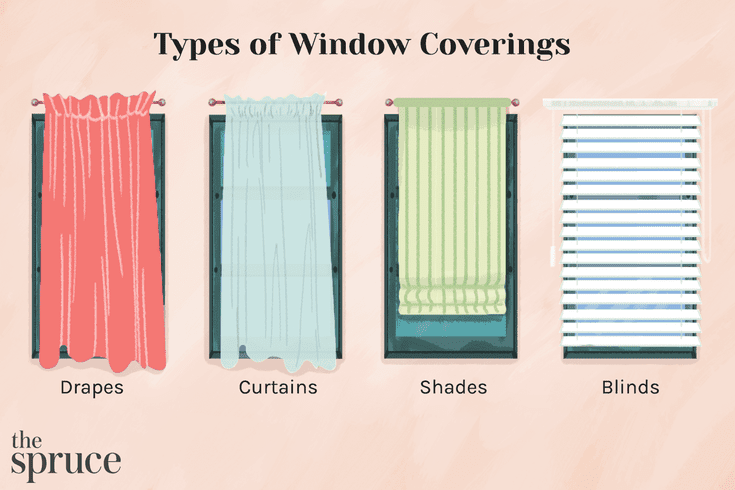 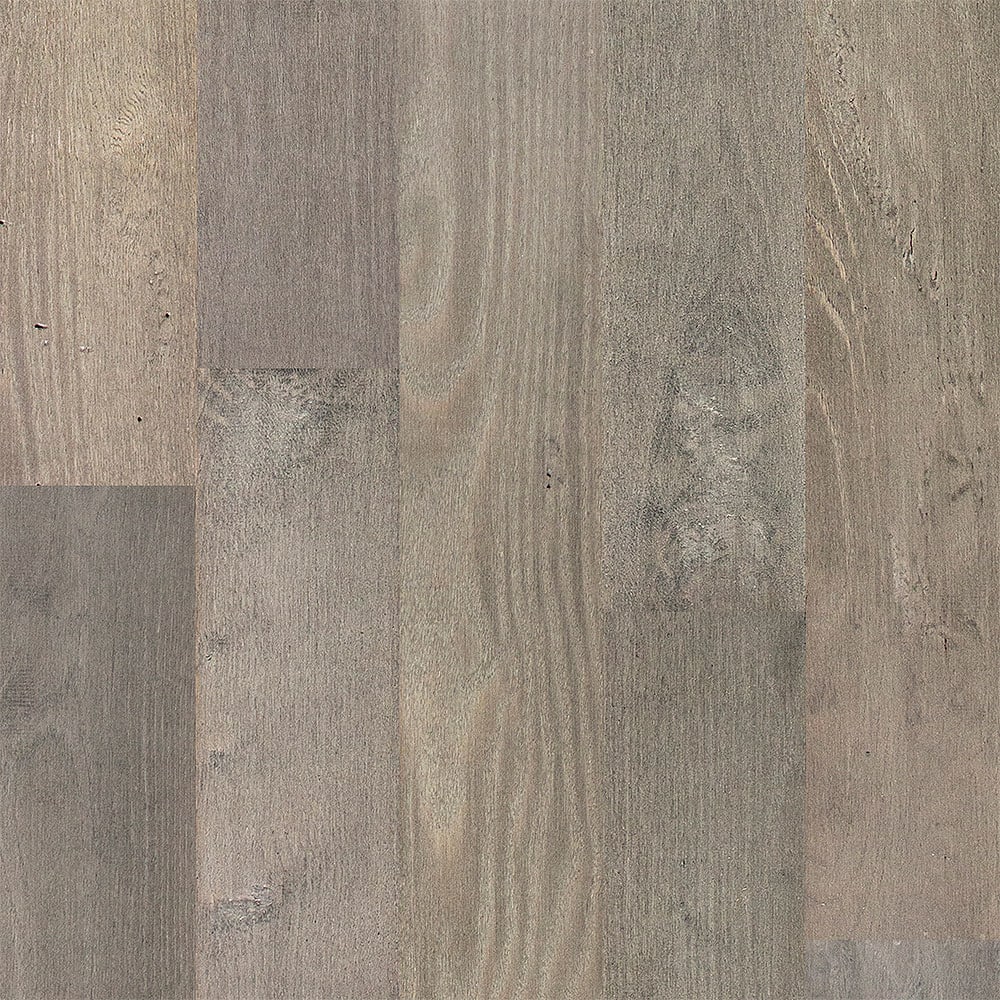 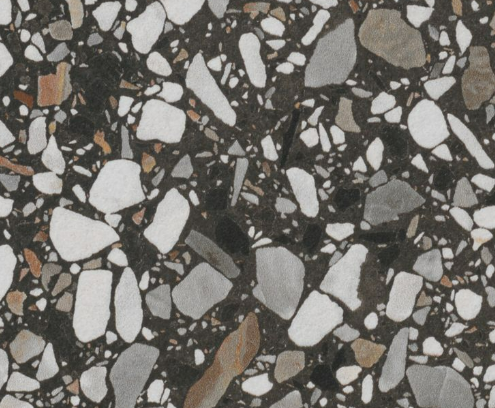 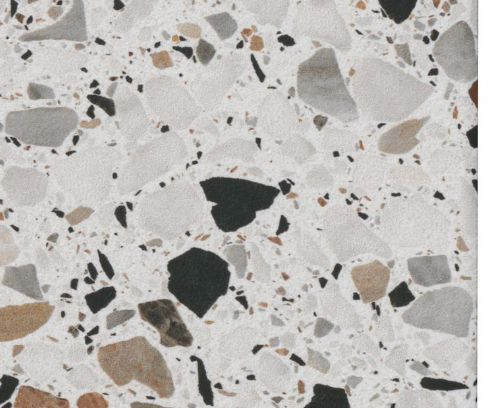